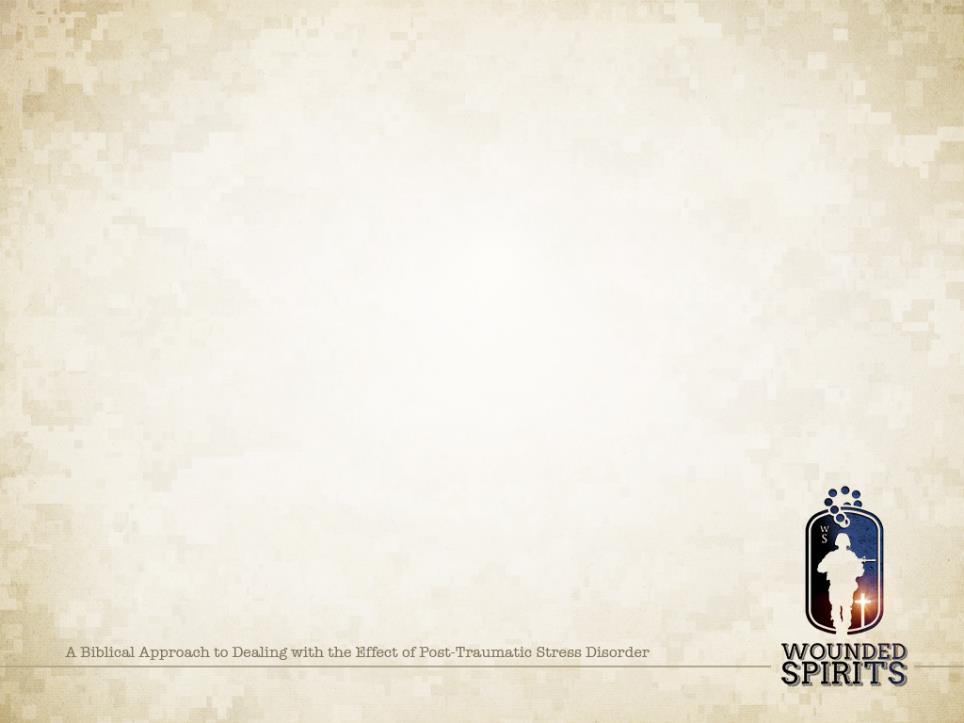 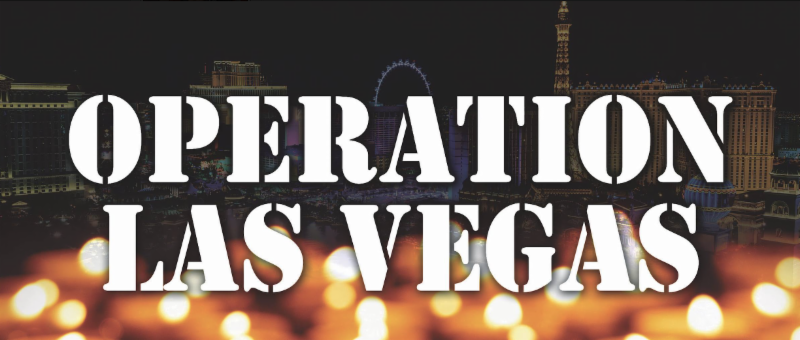 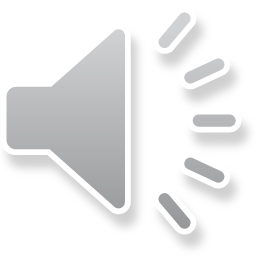 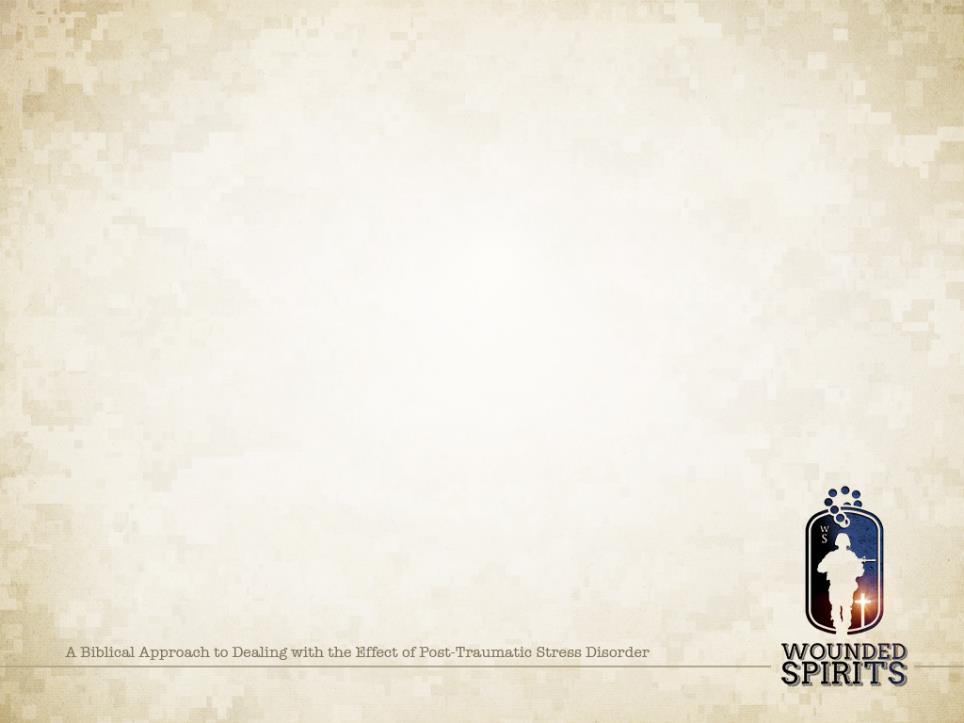 We stayed at the Mandalay and worked with their workers
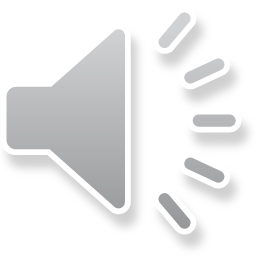 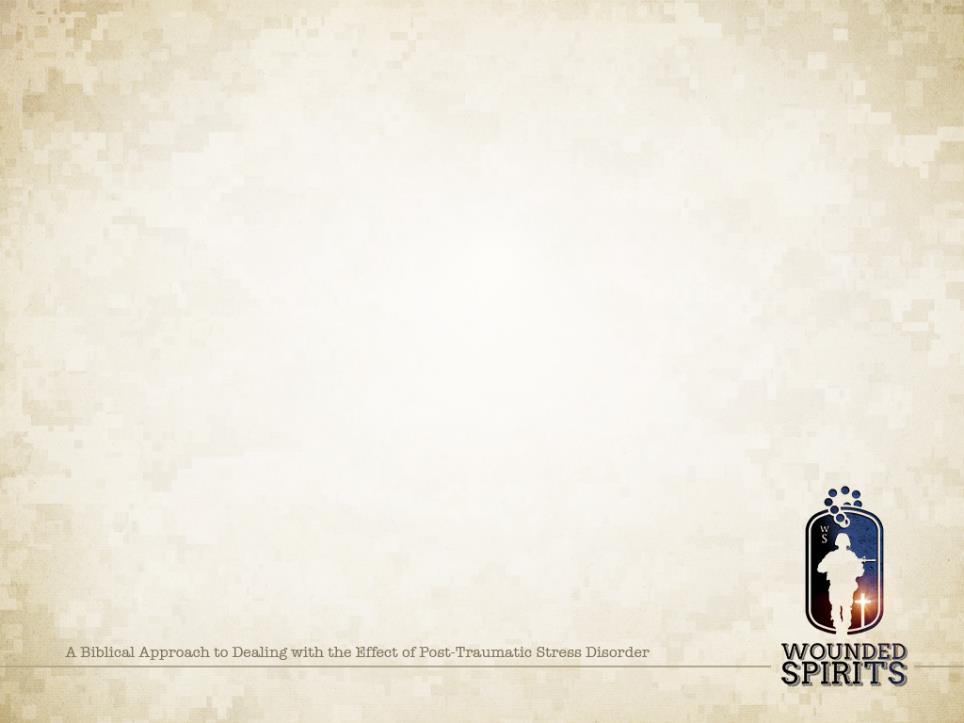 Doug and Paul with a local Pastor in Henderson, Nevada
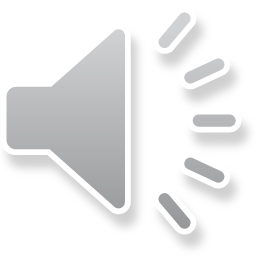 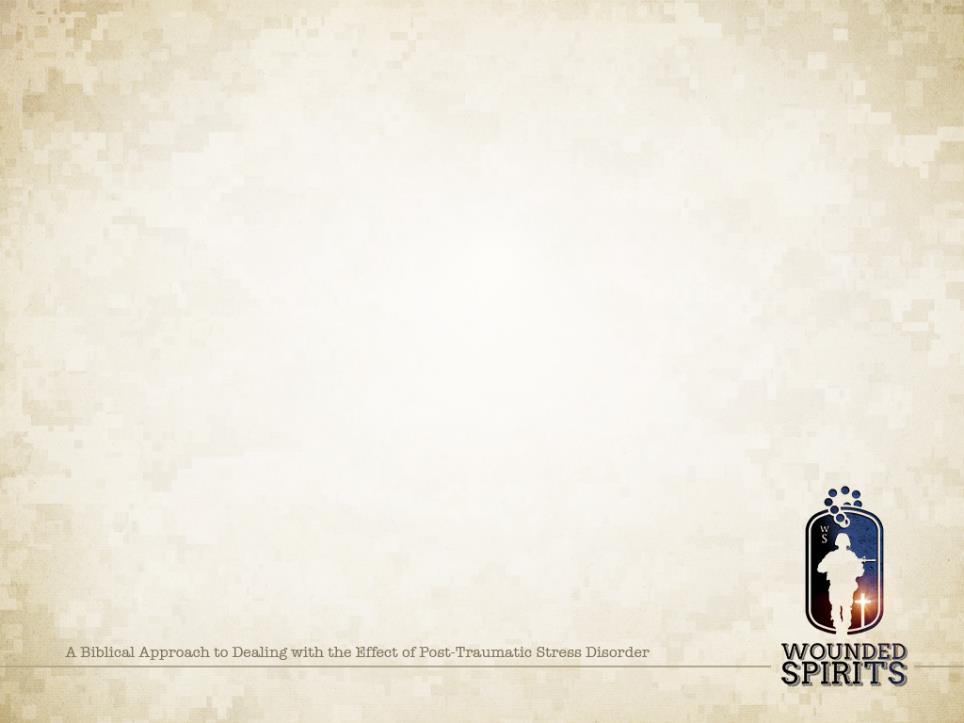 A few of the Fire Stations that we visited
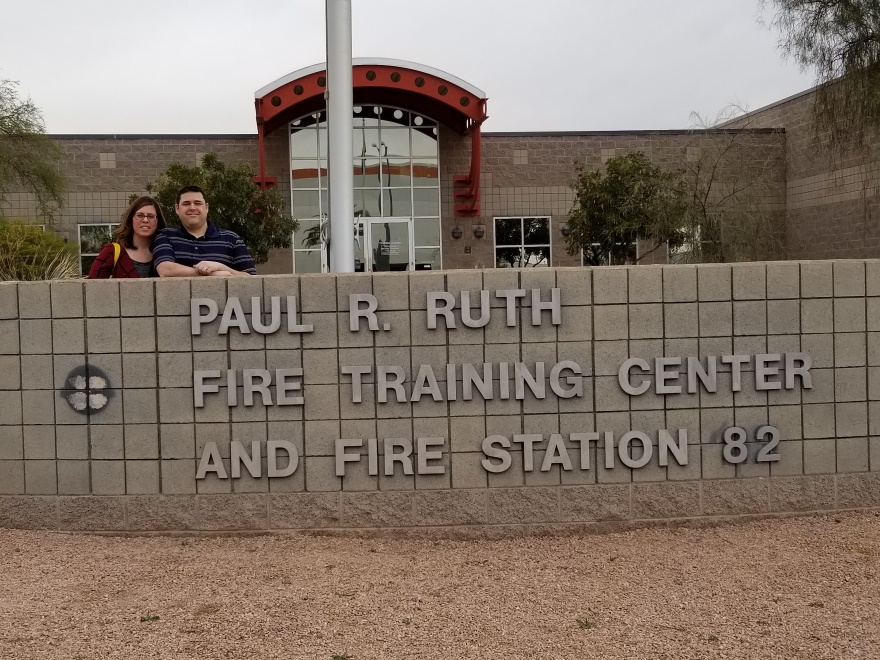 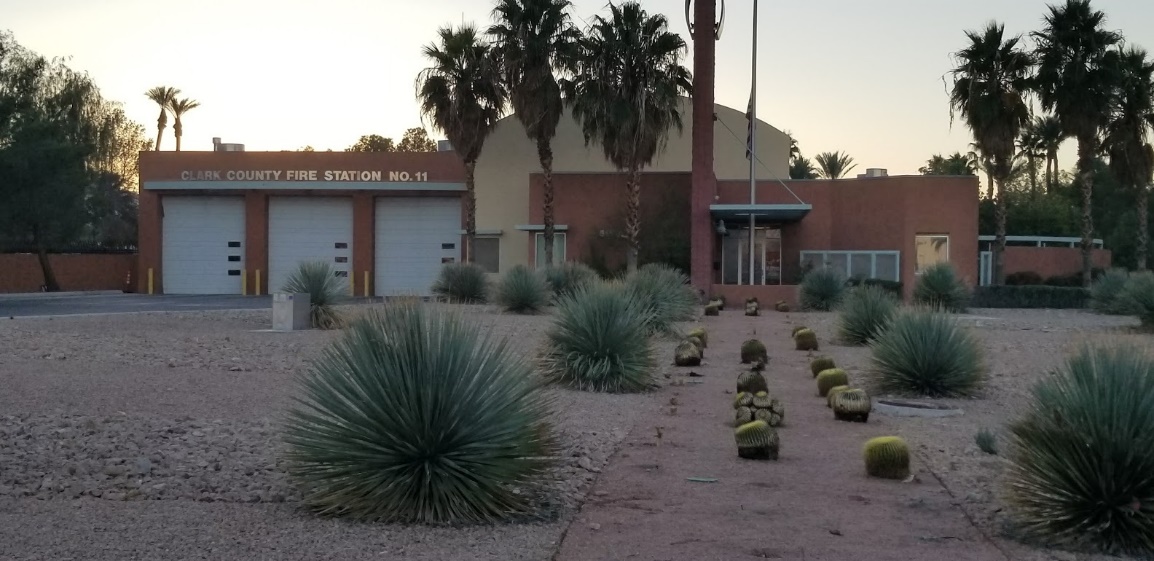 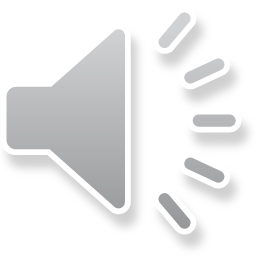 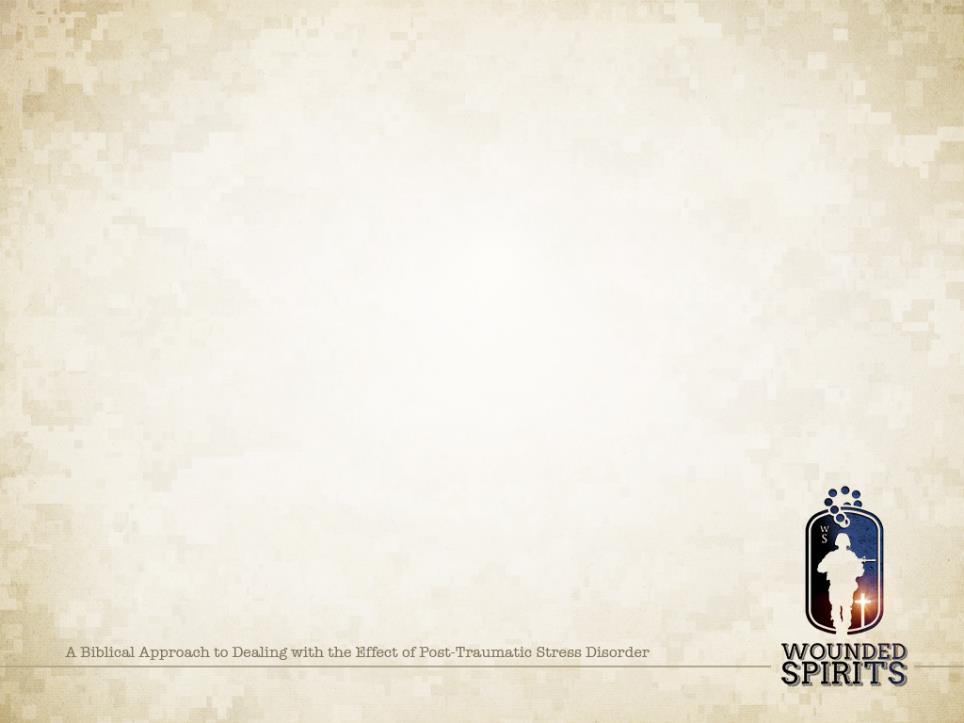 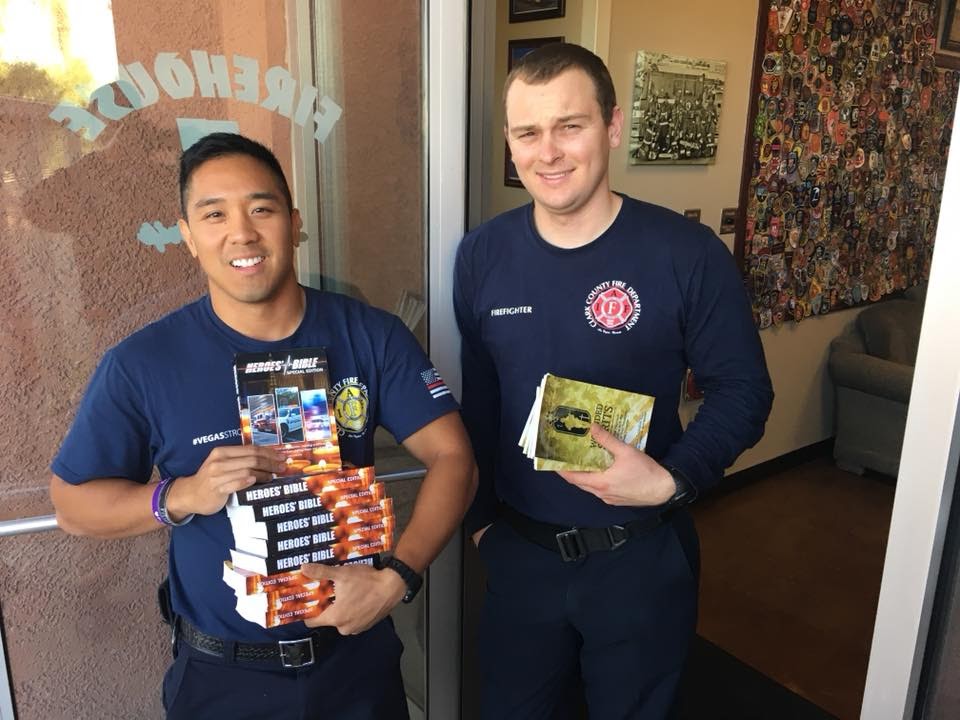 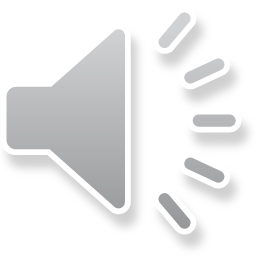 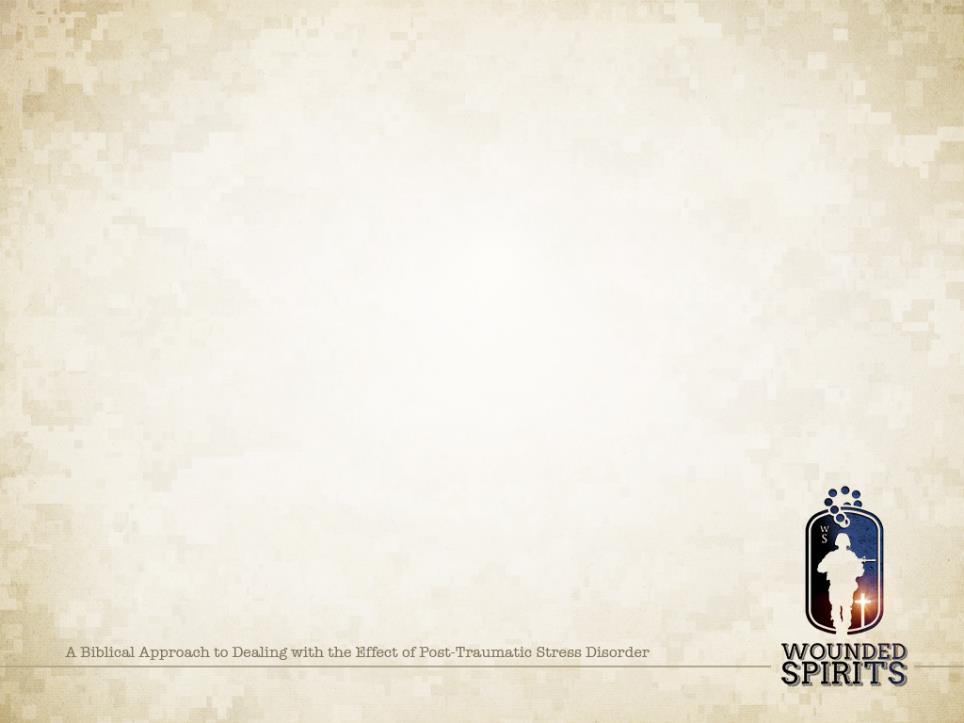 Sarah and Debbie at one of the fire Stations
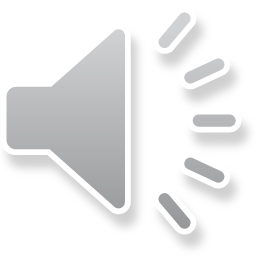 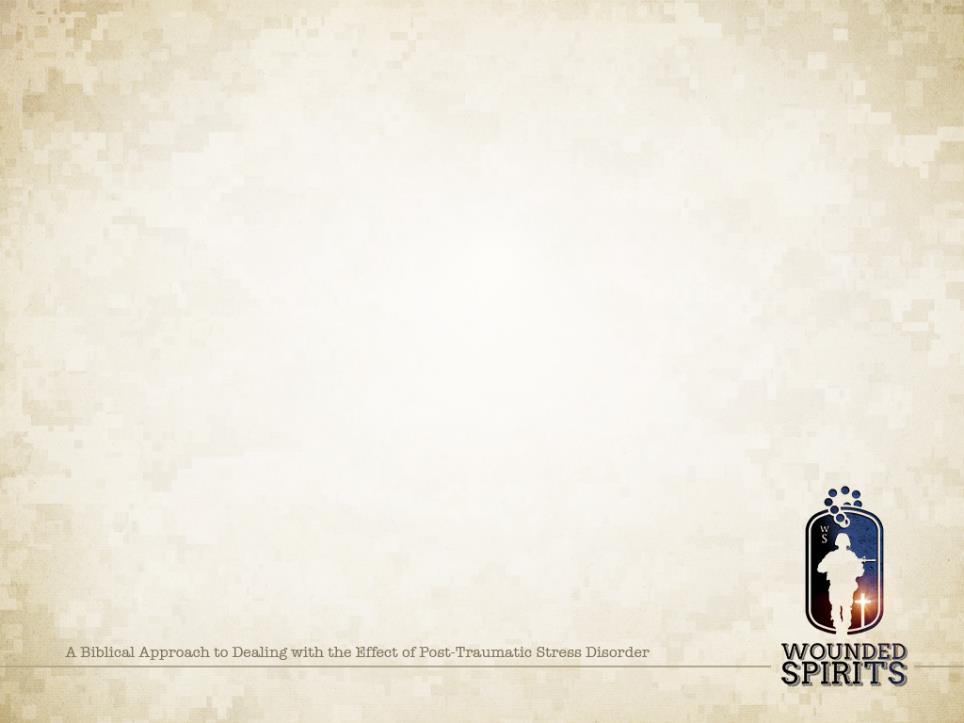 A few Police stations that were visited
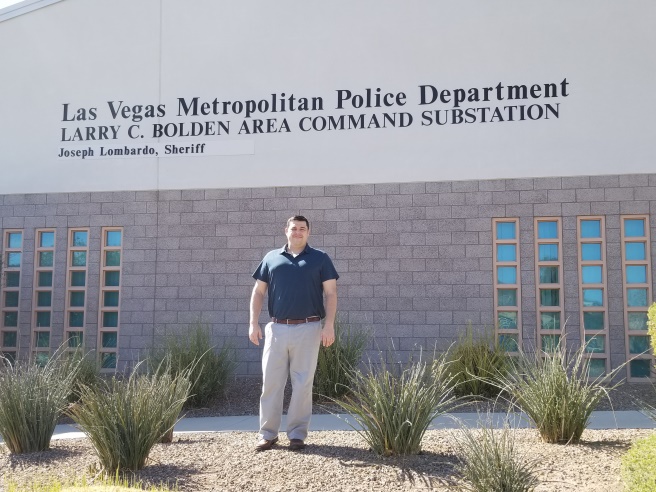 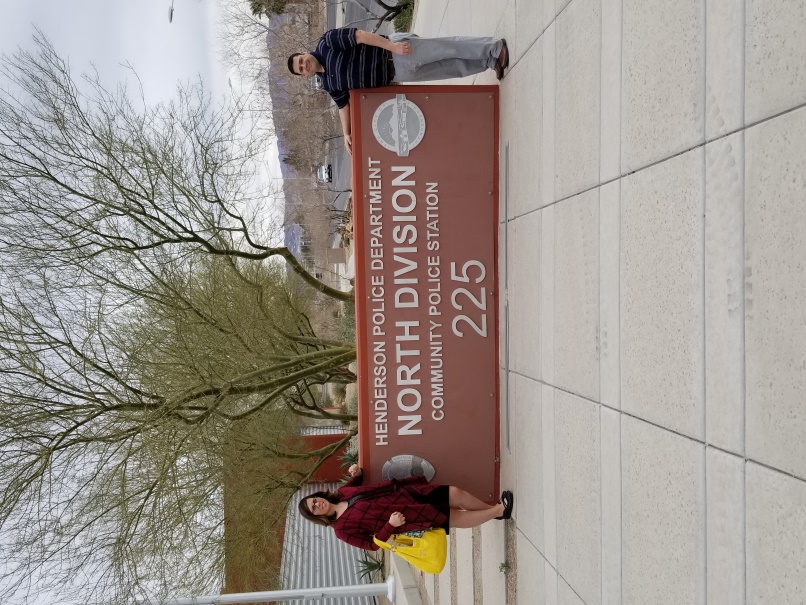 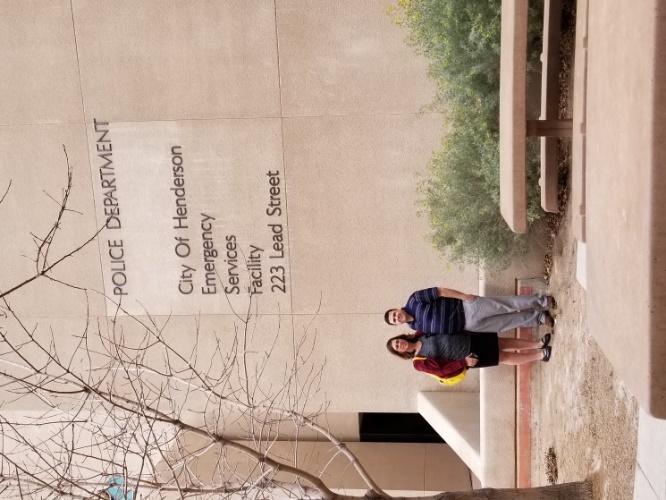 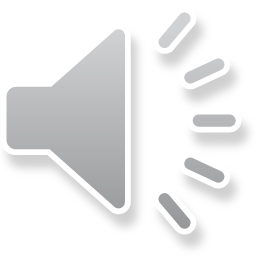 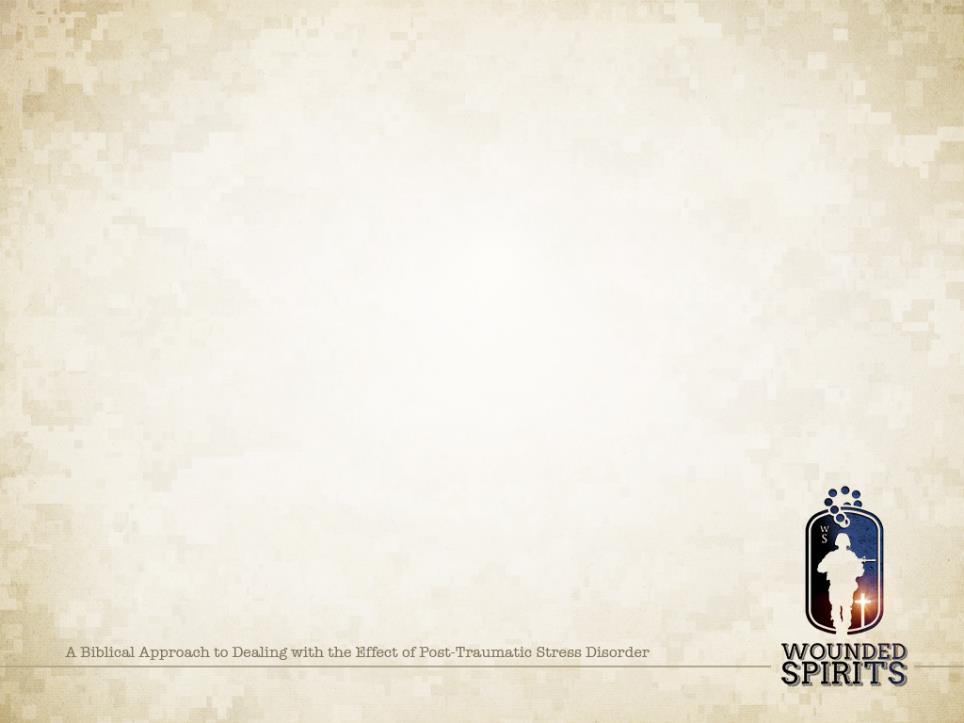 Visiting North Vegas police officers
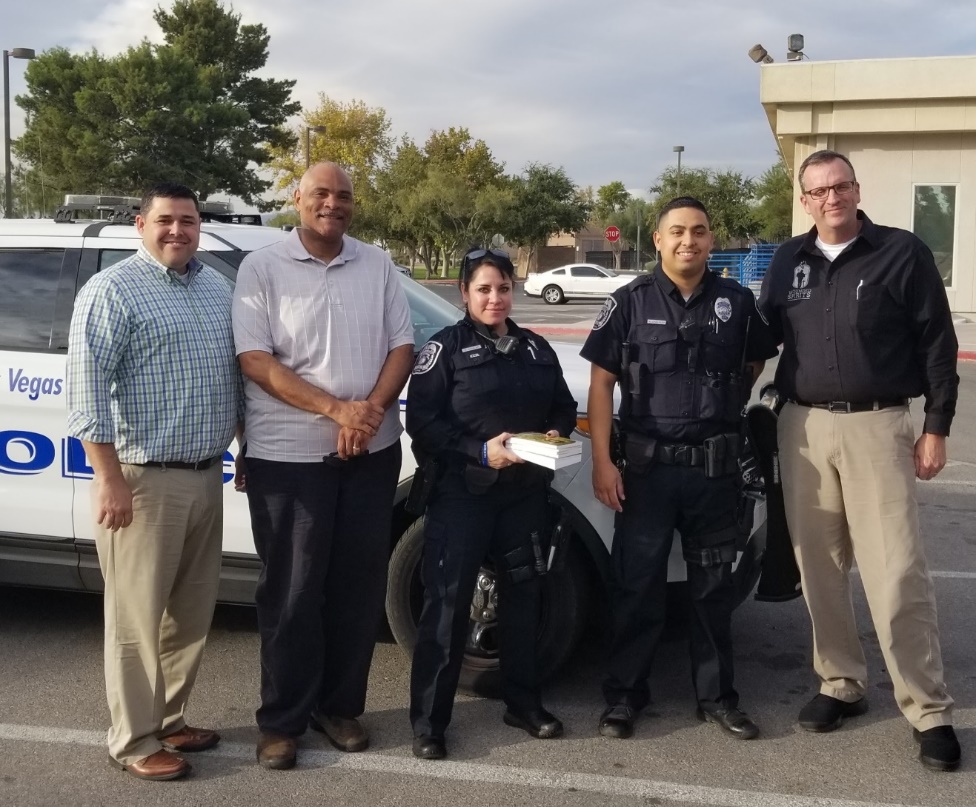 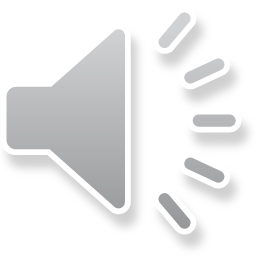 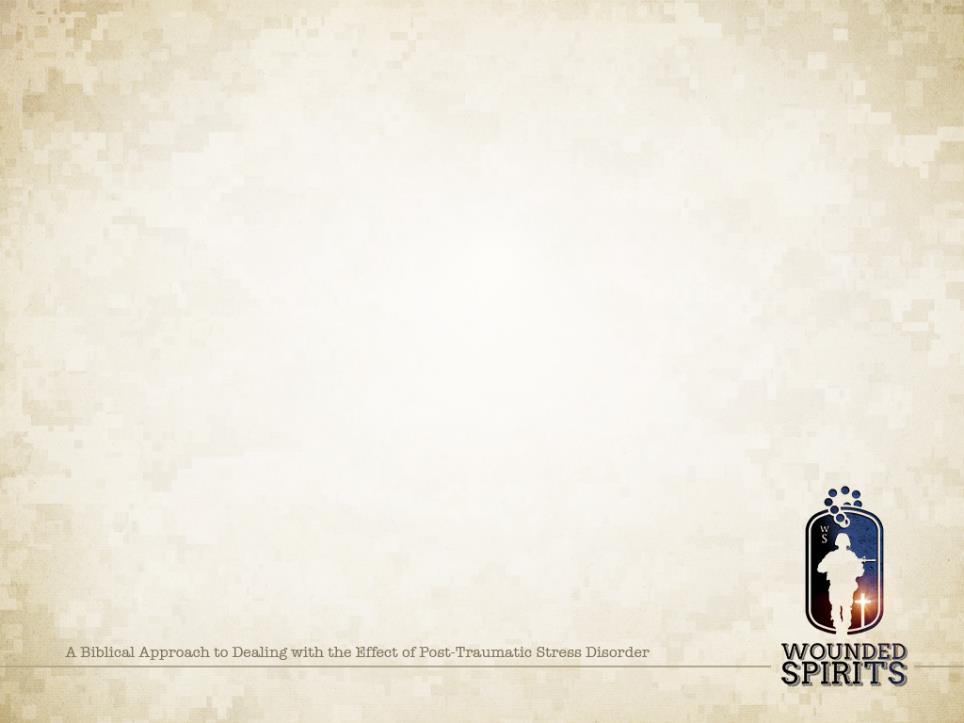 Phelps’s, Carragher’s, a Chaplain, and Captain of Las Vegas Metro Police Department
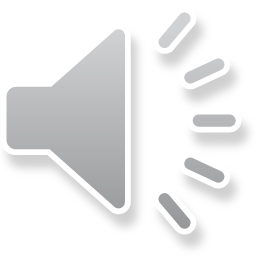 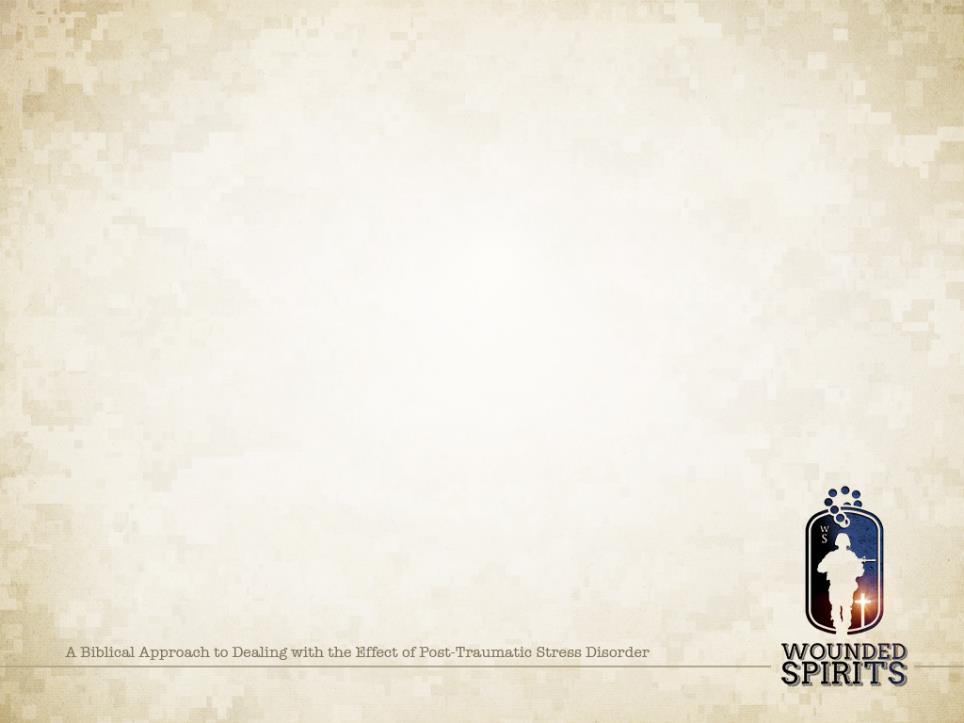 Medical Center
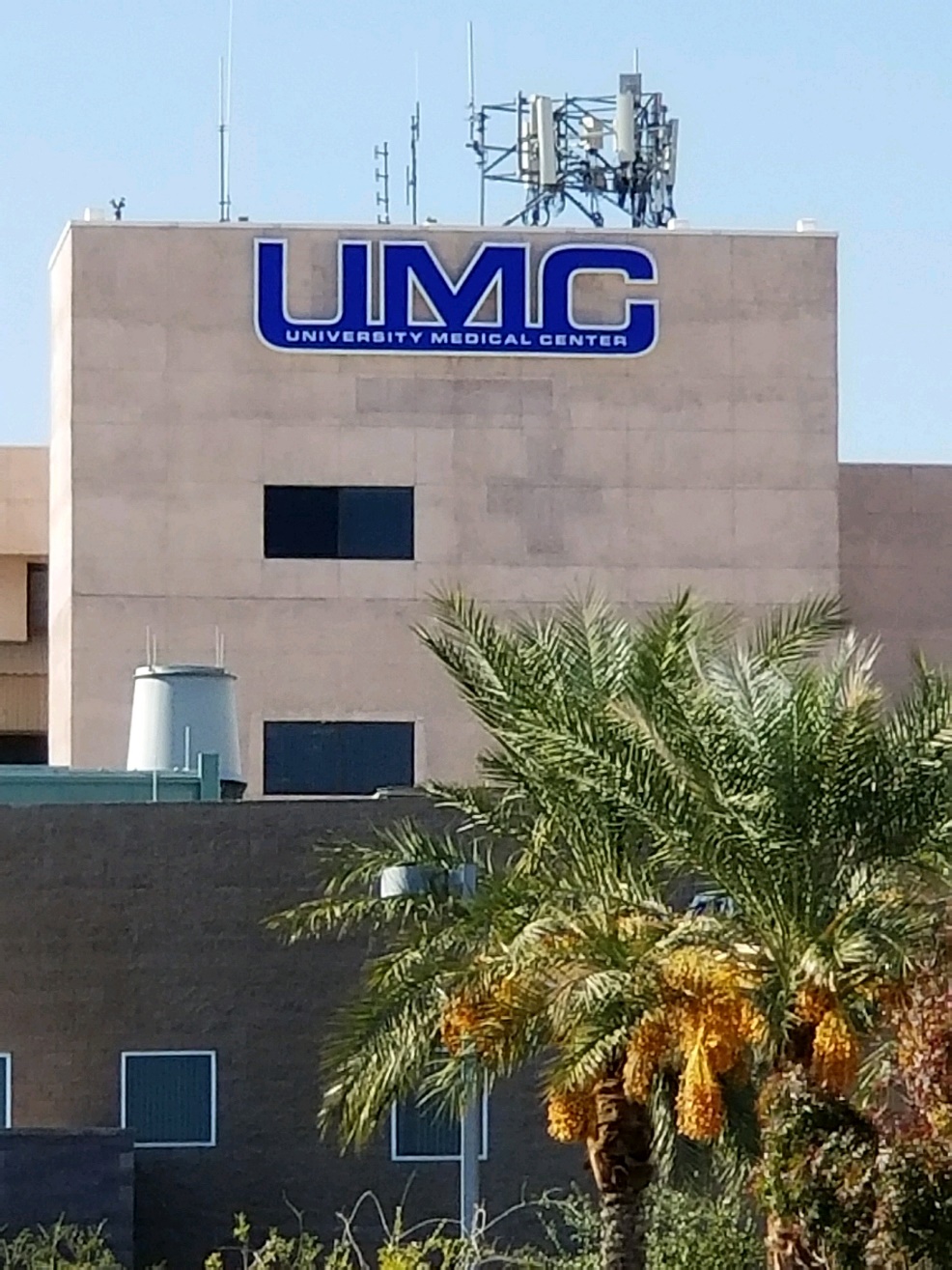 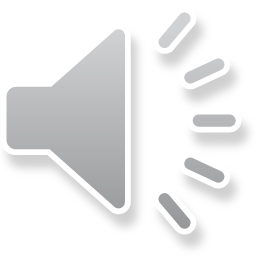 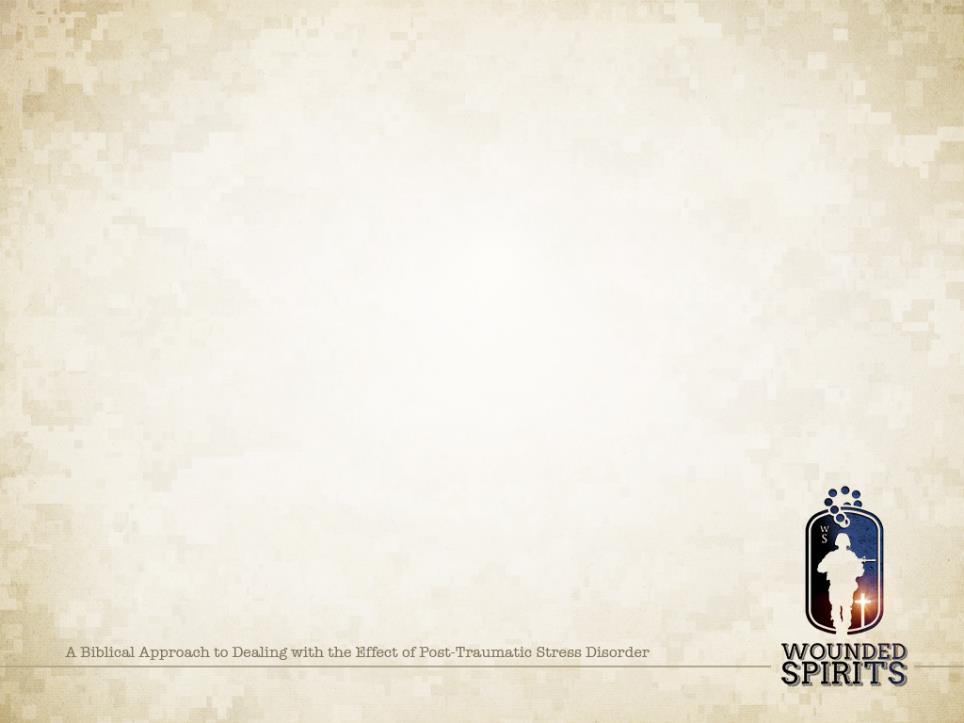 Trauma Unit at UMC in Las Vegas
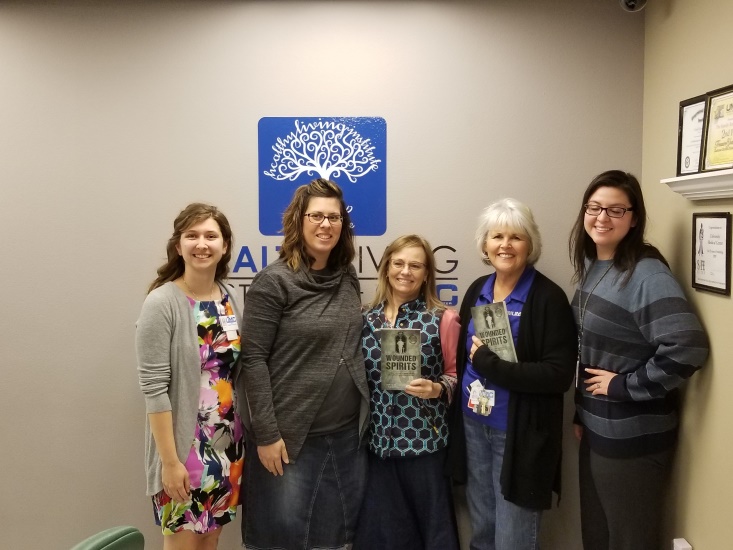 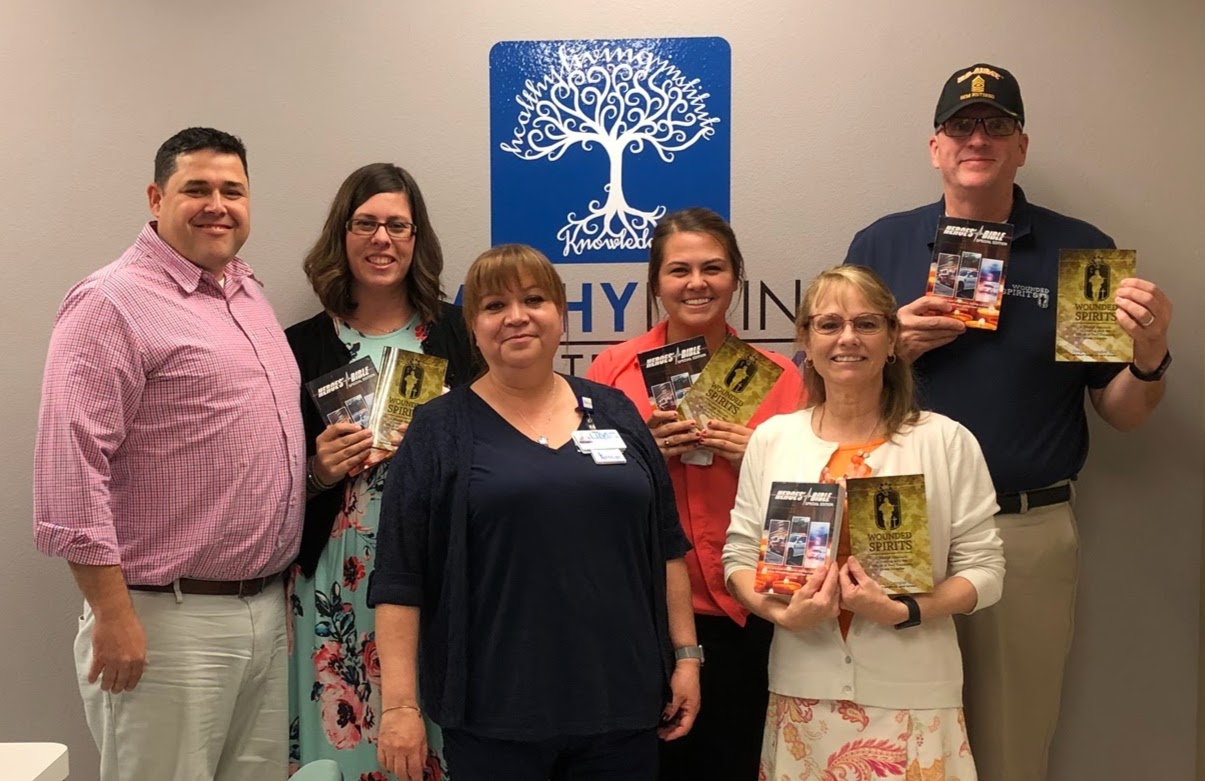 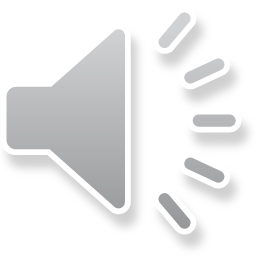 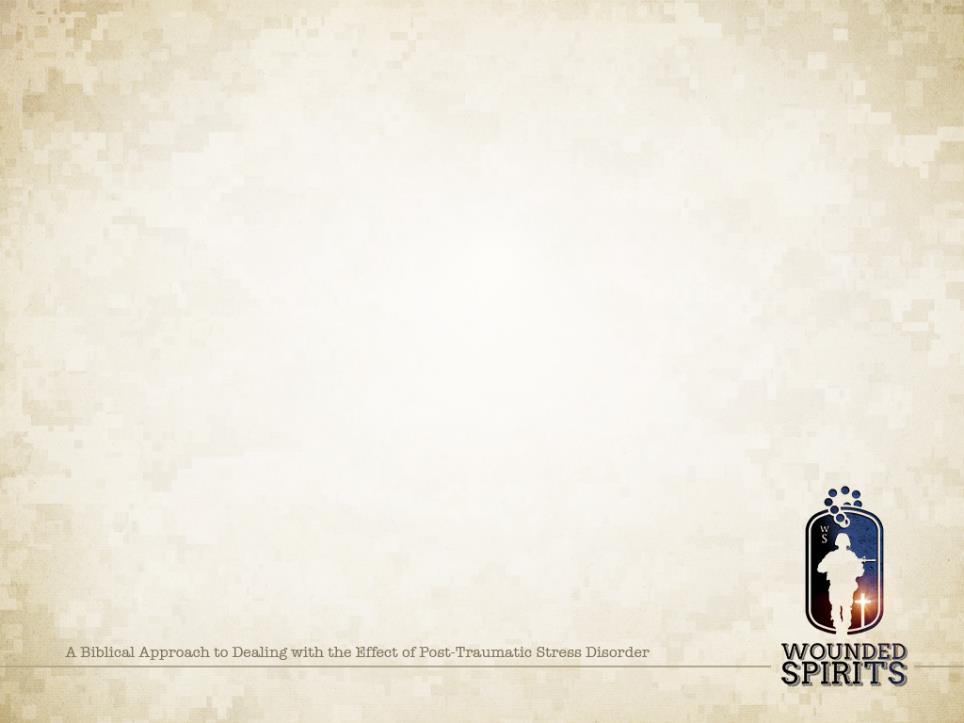 One of the Vet Centers we visited and distributed Bibles to
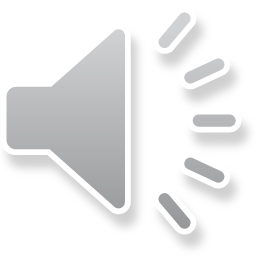 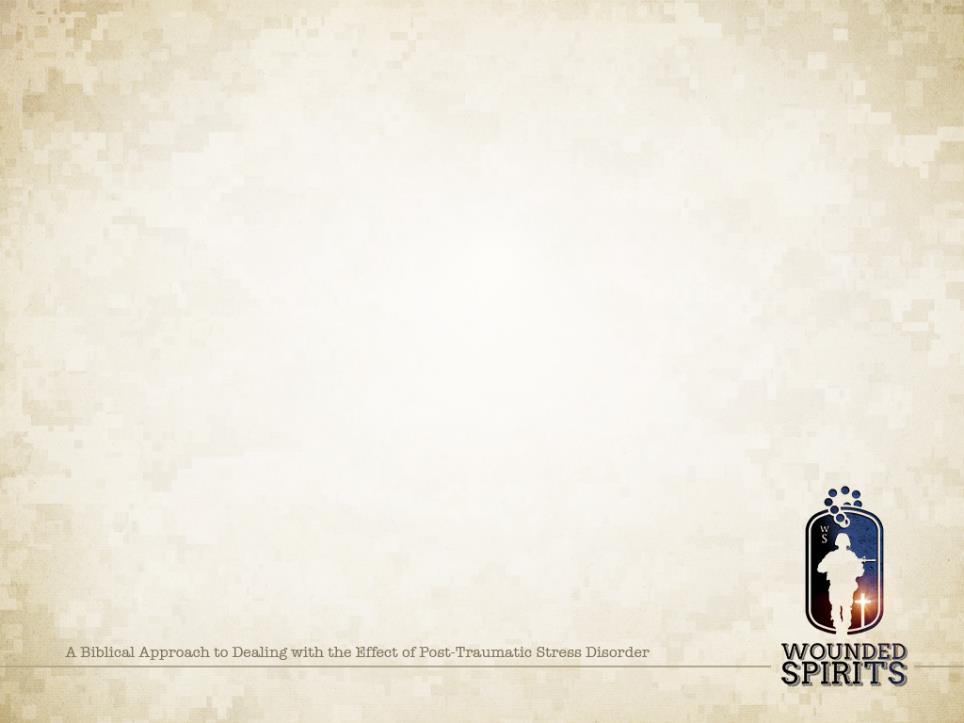 A veterans home
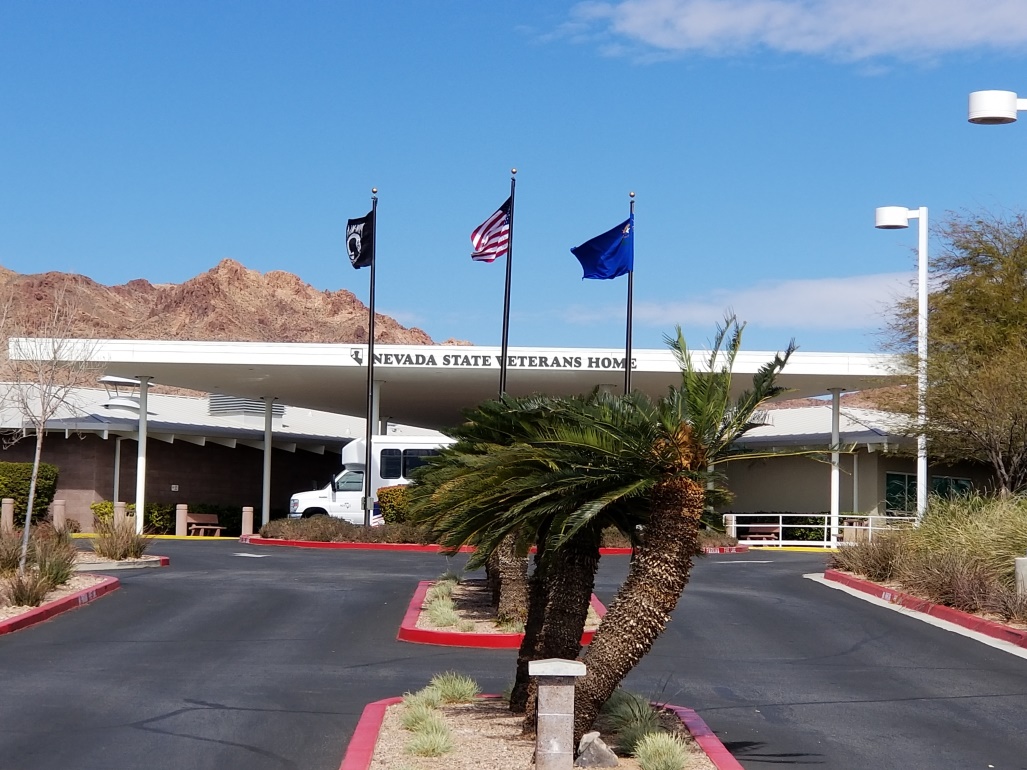 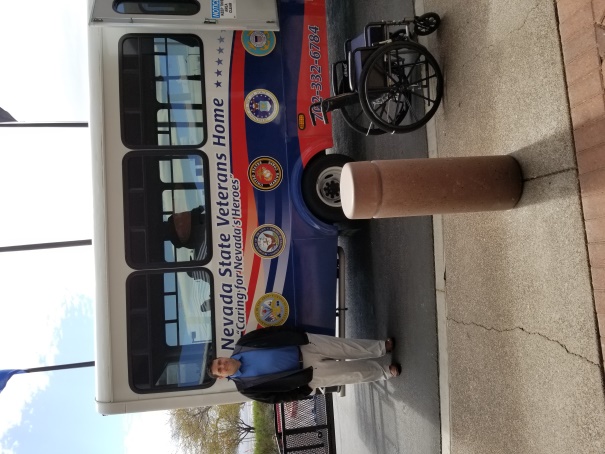 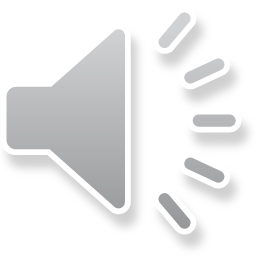 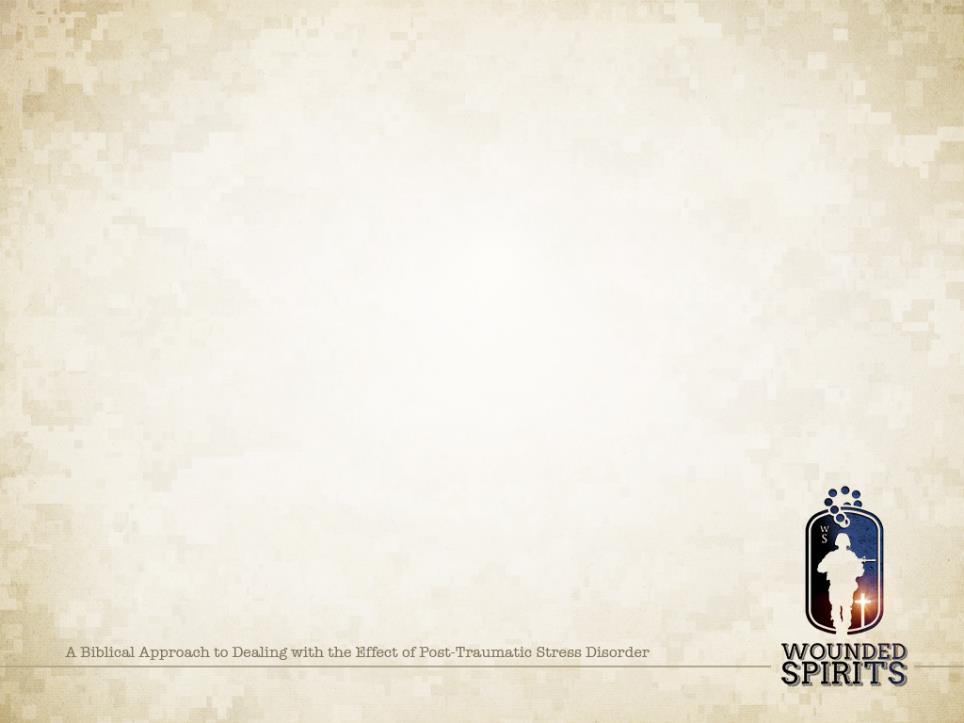 VA Medical Center
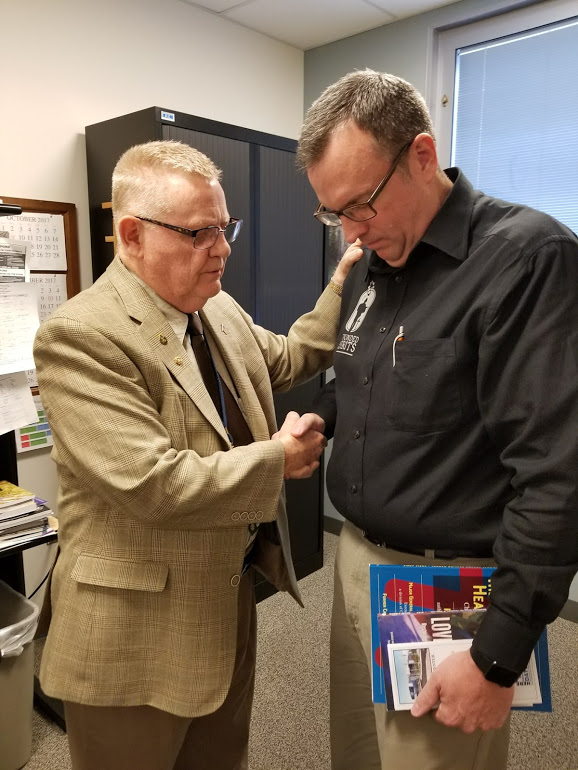 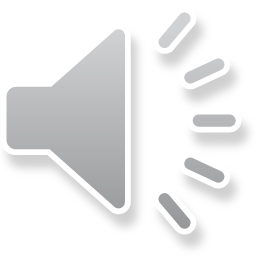 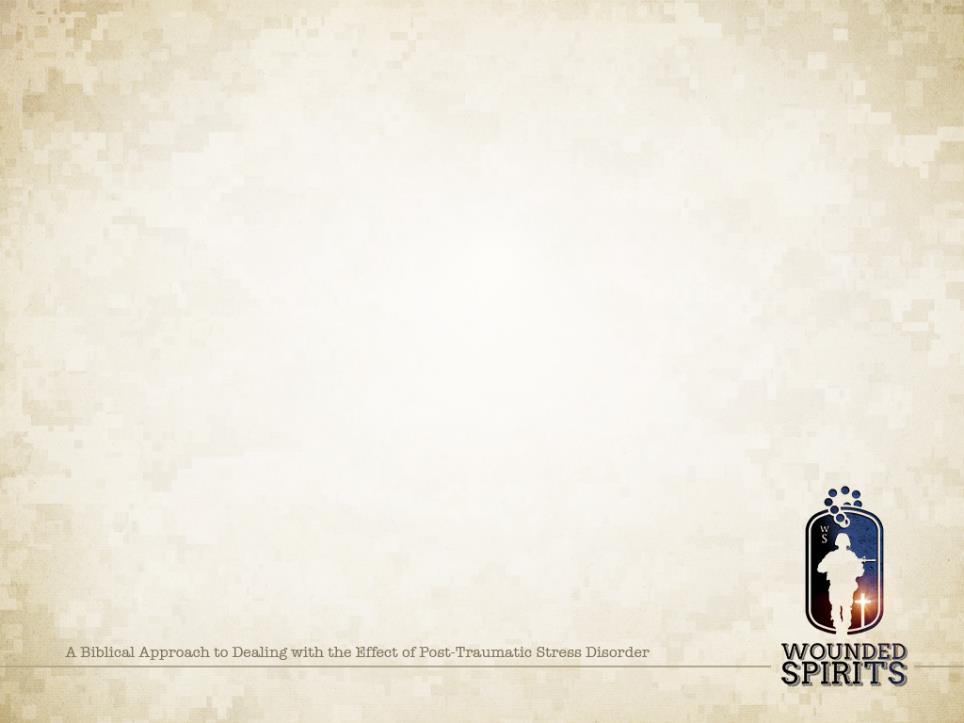 The Fisher House at the VA
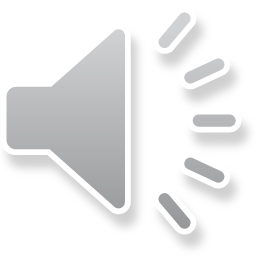 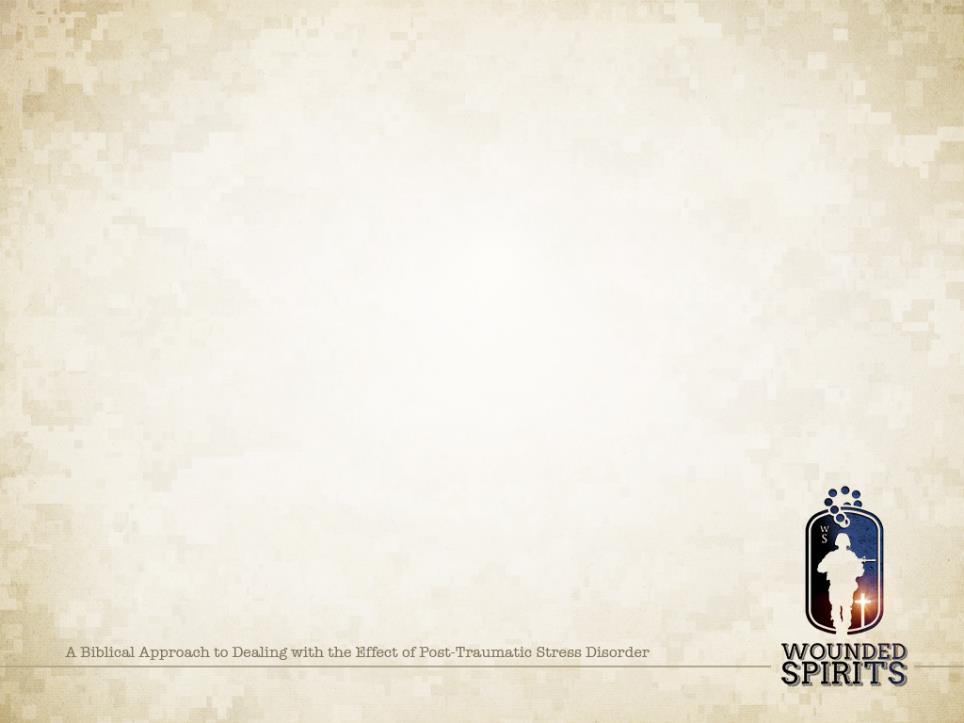 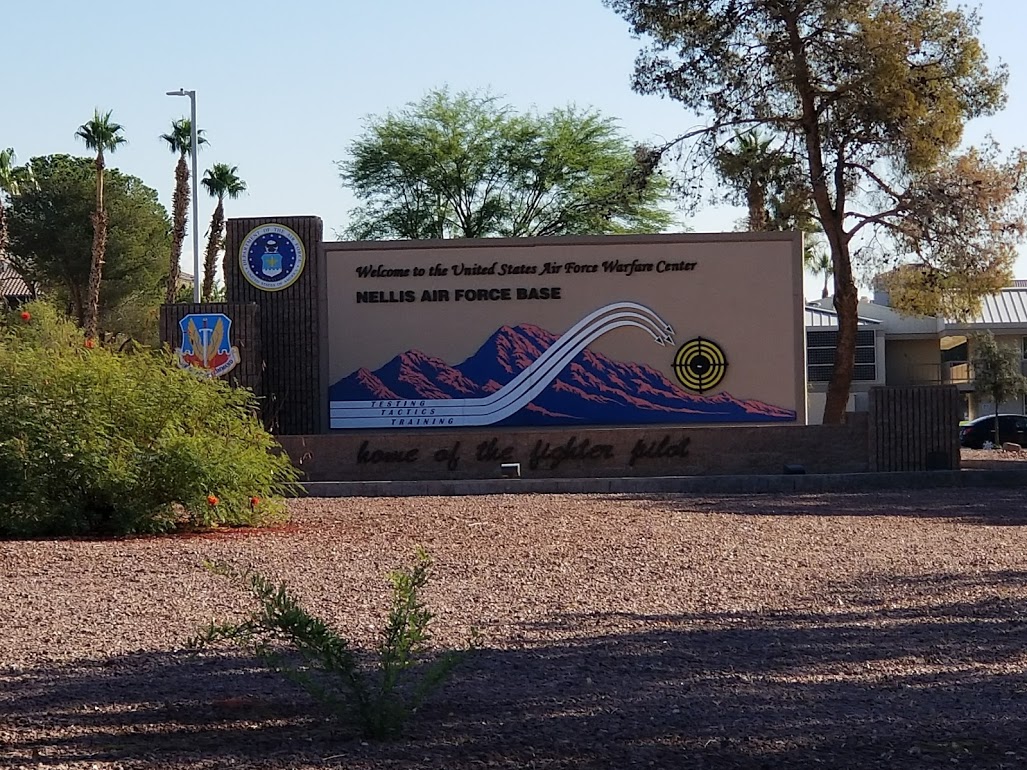 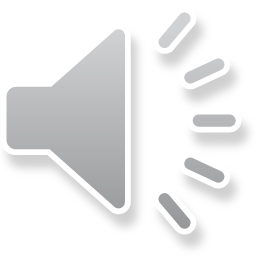 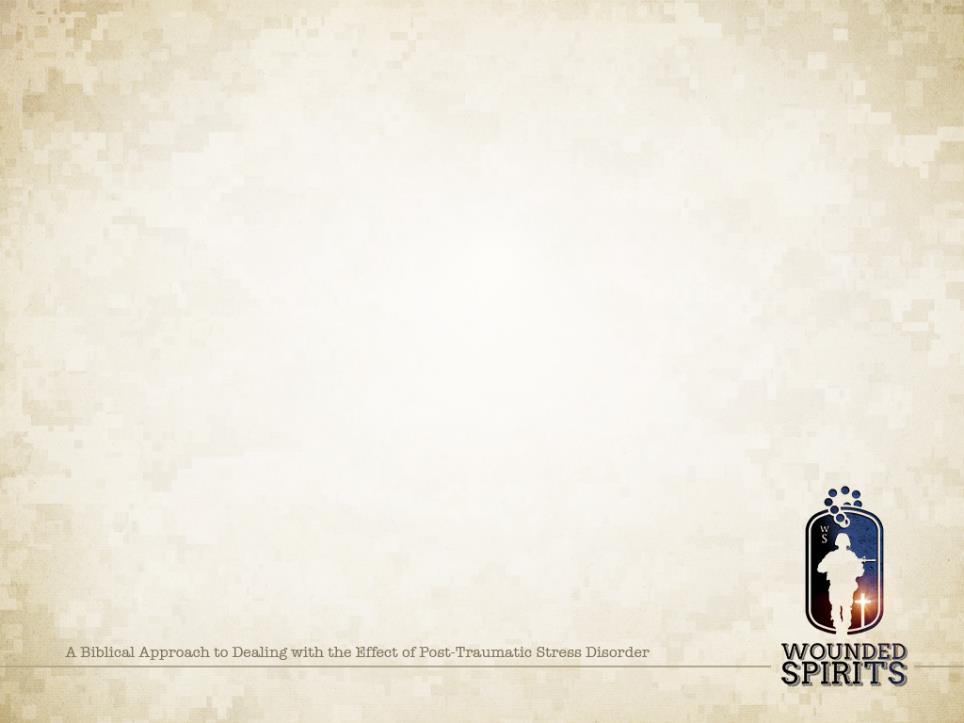 Visiting the memorials
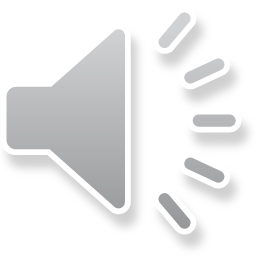 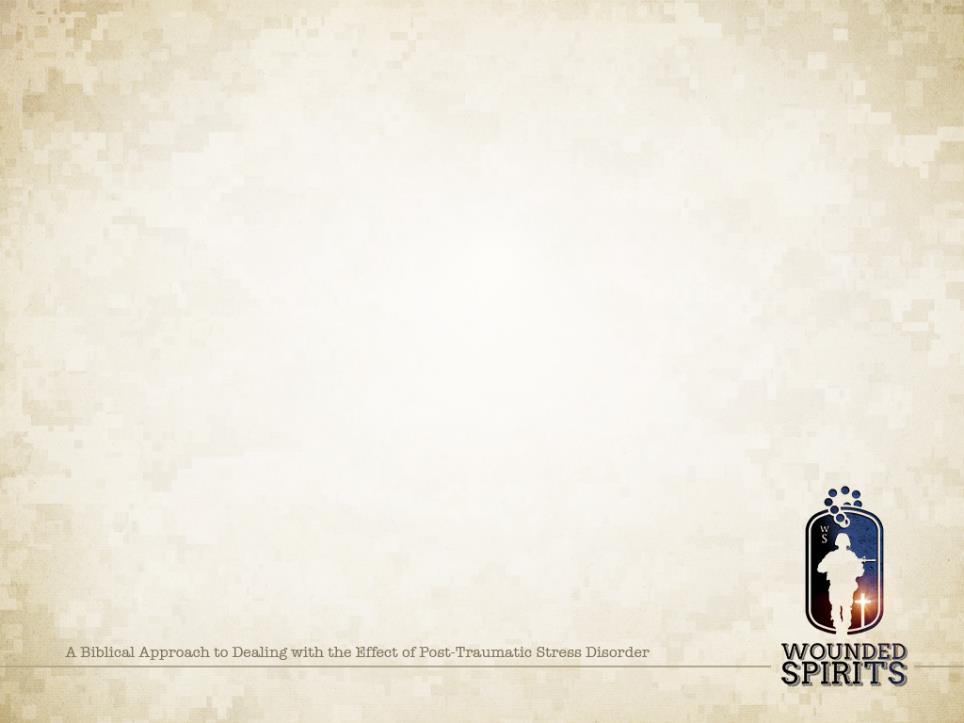 List of those who lost their lives at the concert
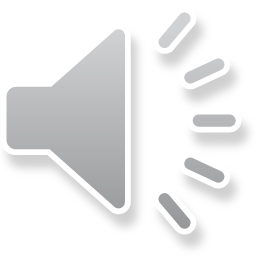 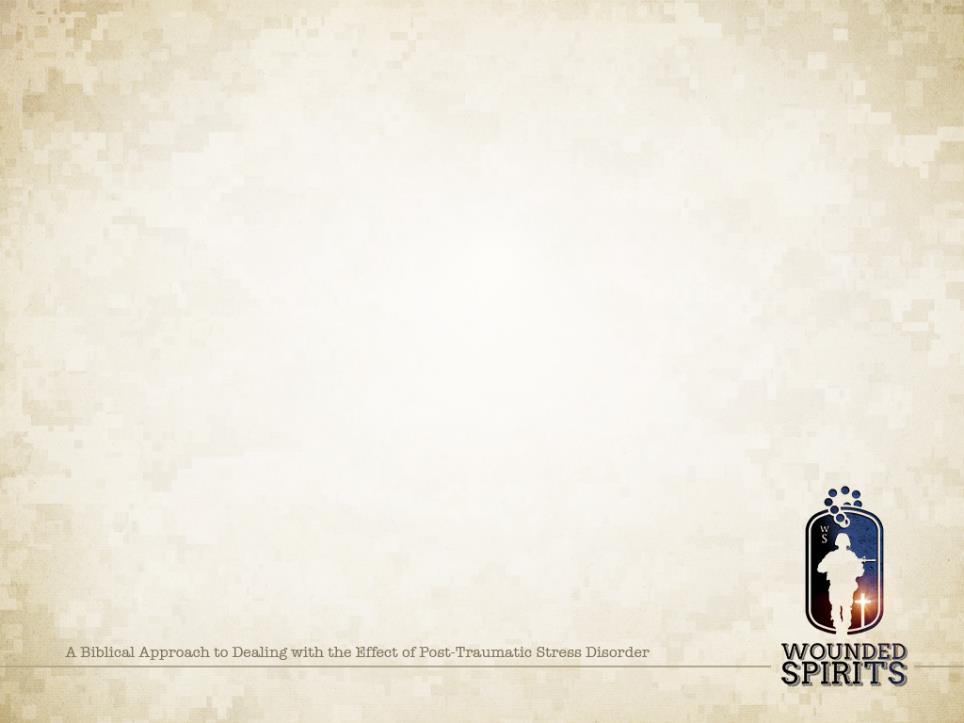 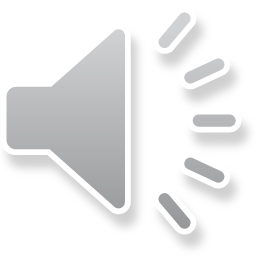 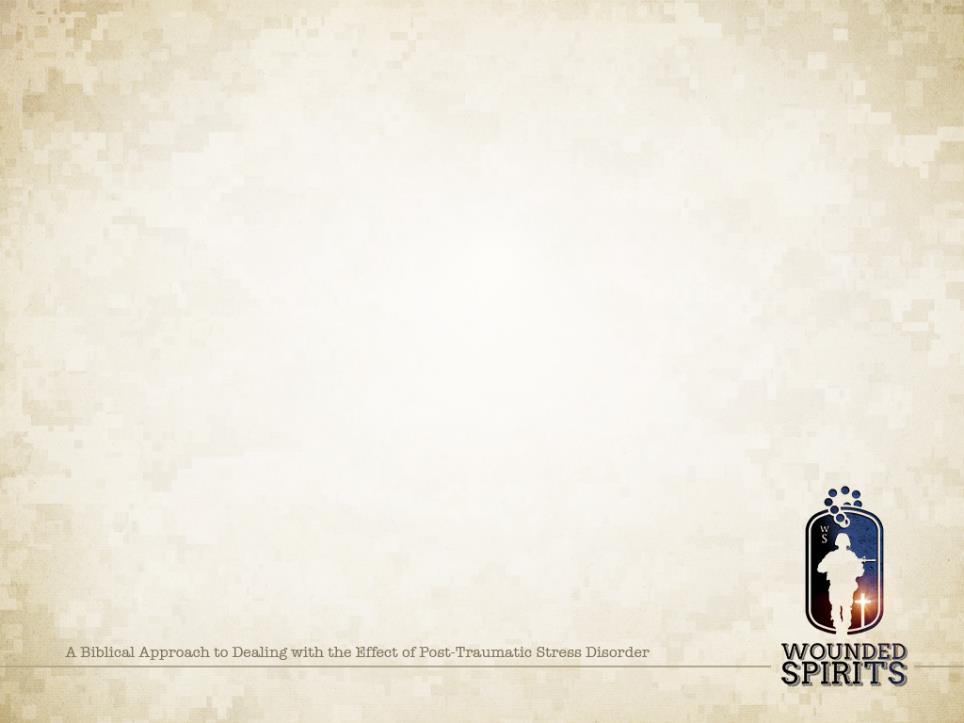 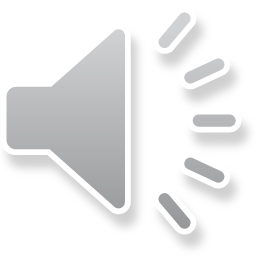 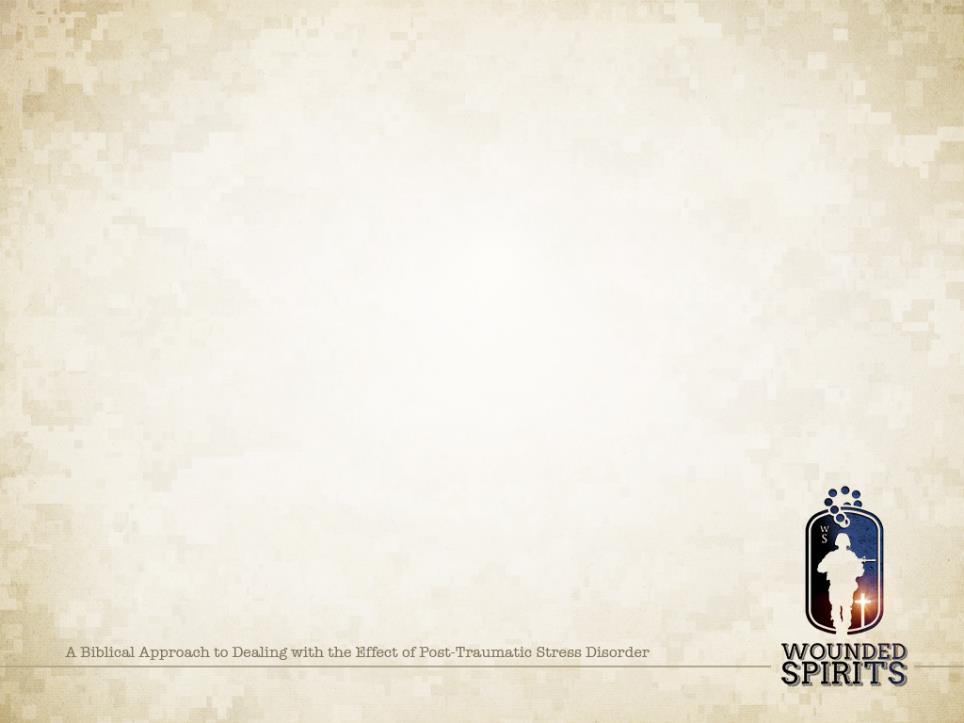 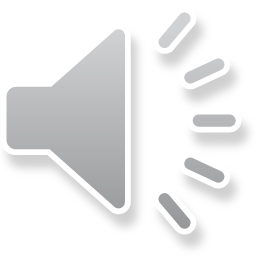 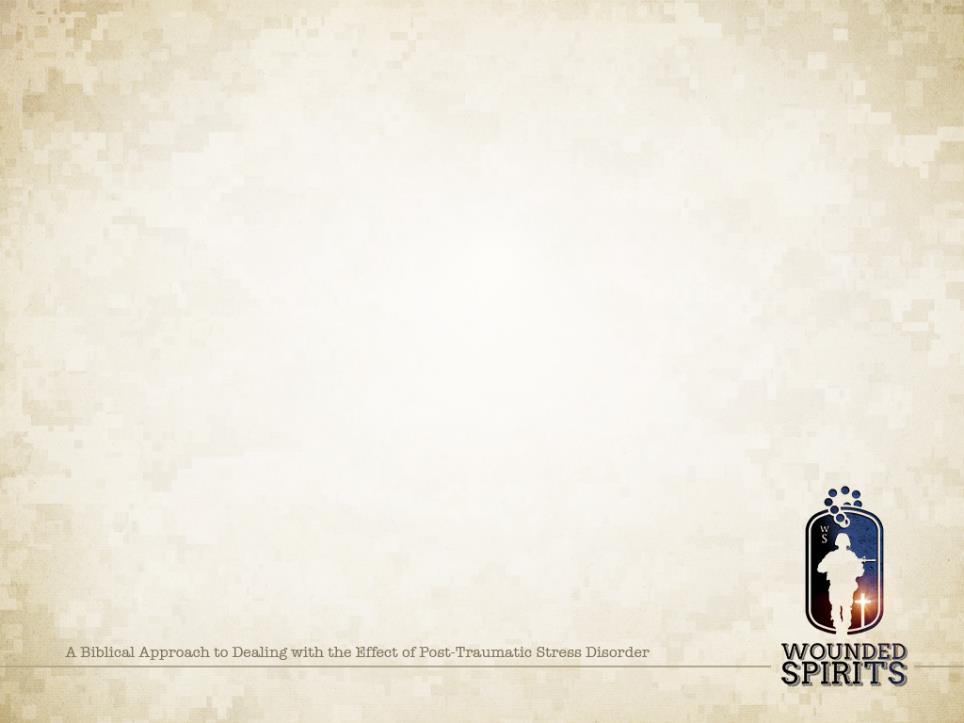 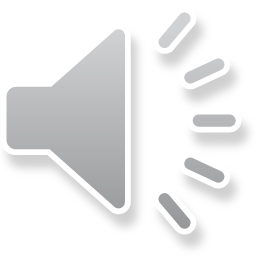 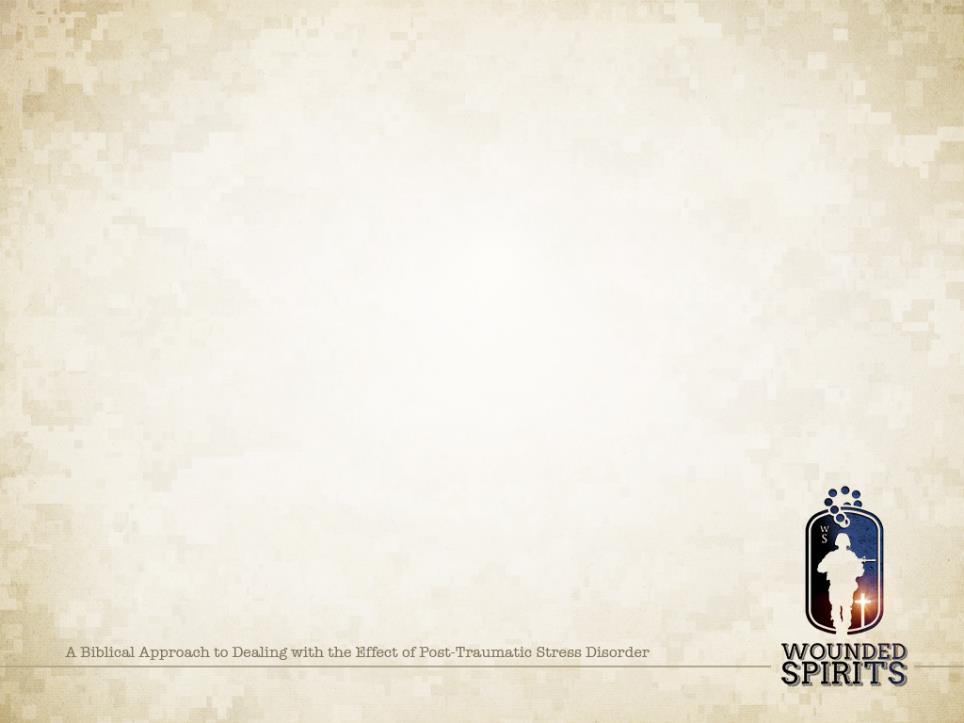 Paul with someone who lost a loved one during the Las Vegas tragedy
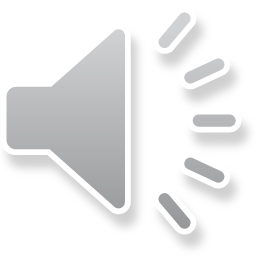 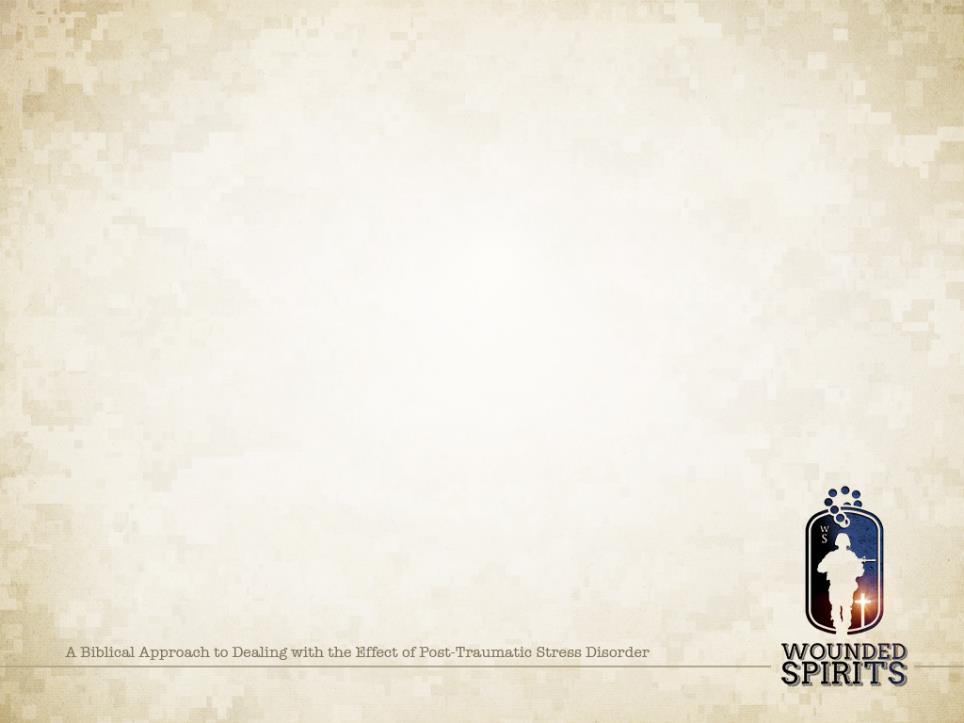 The new memorial
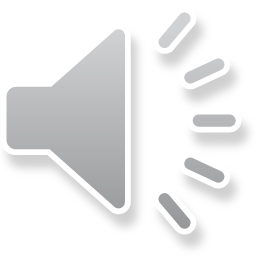 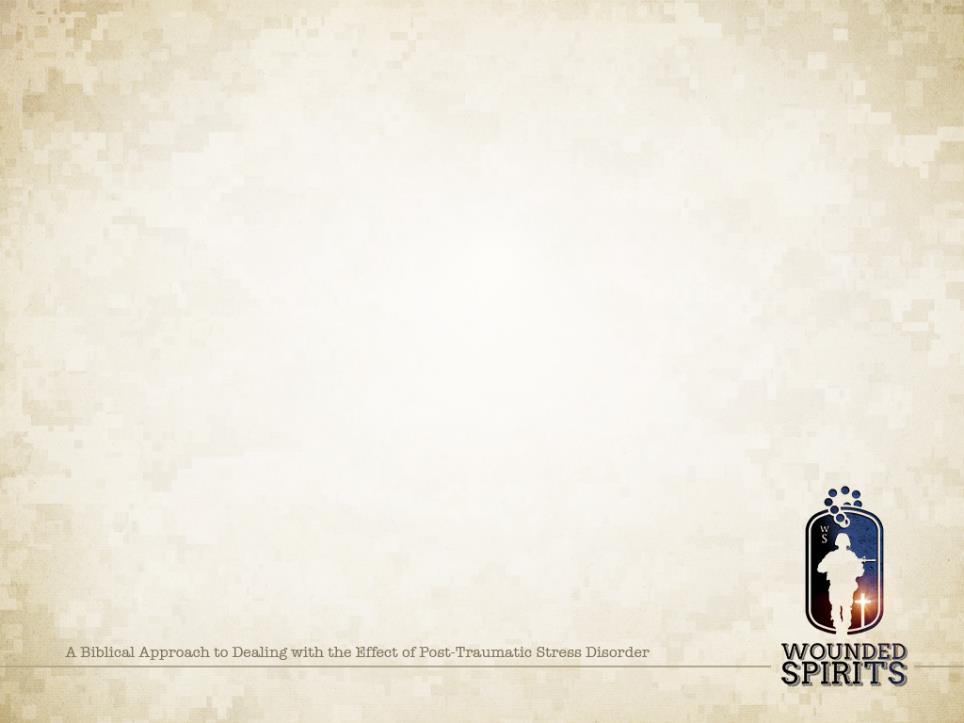 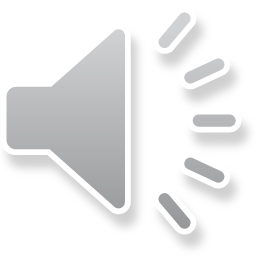 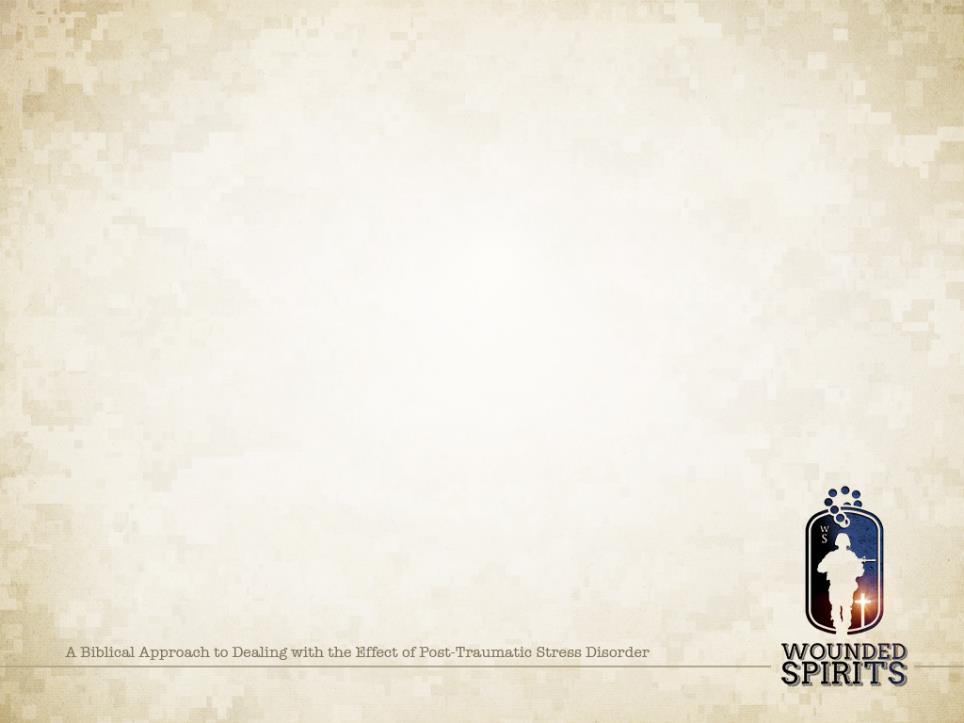 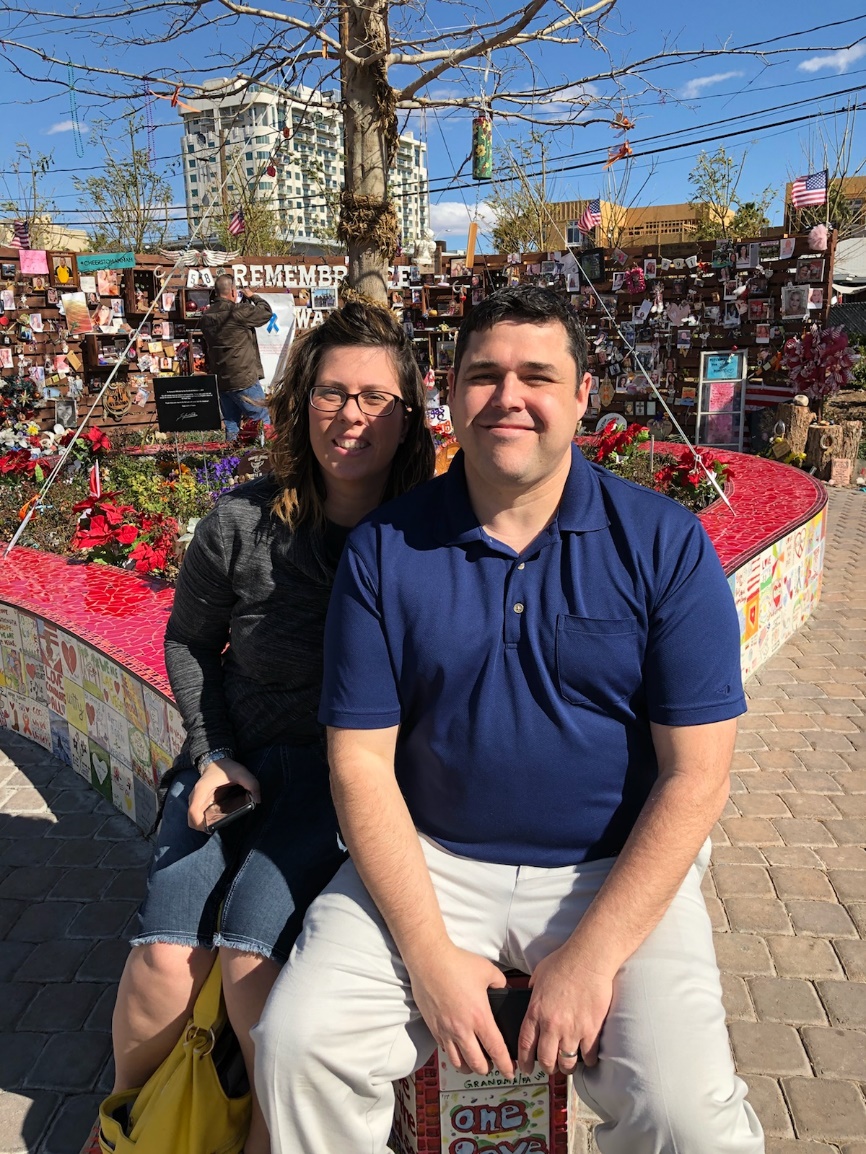 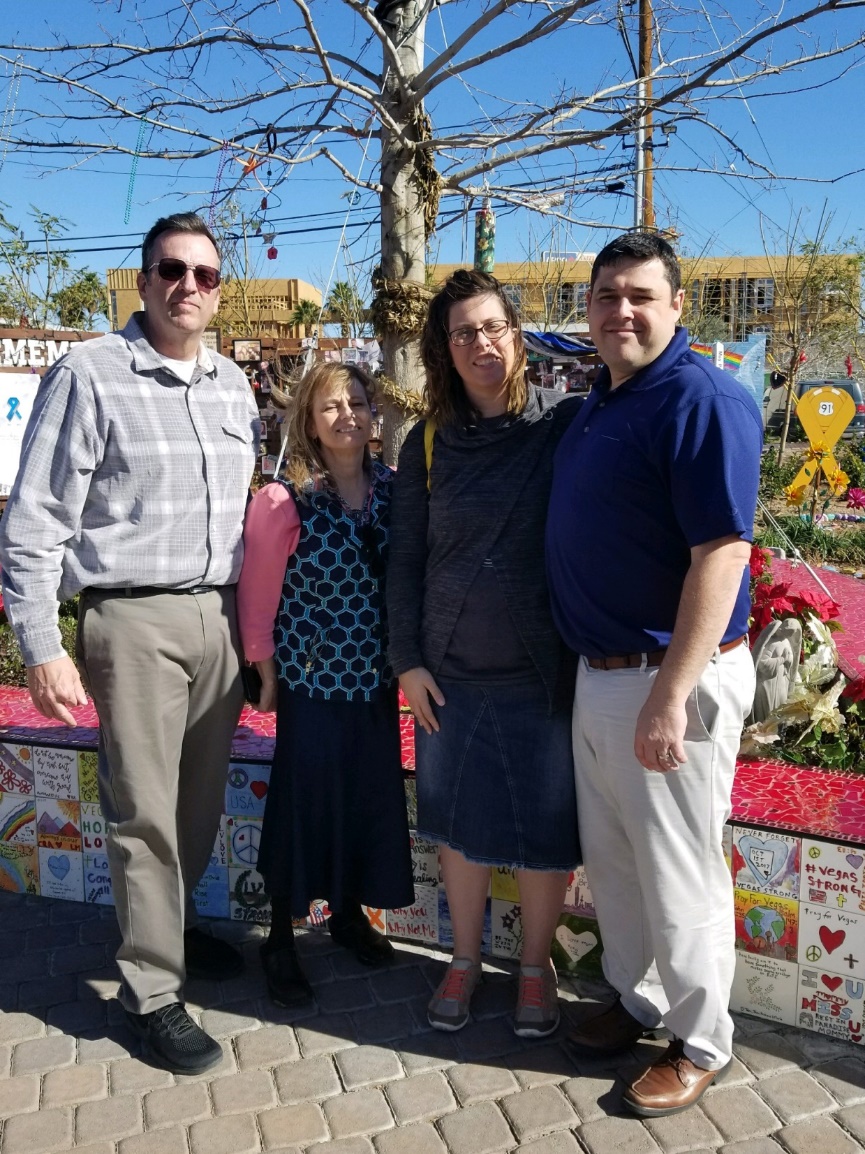 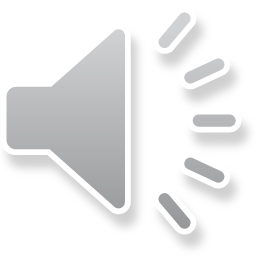 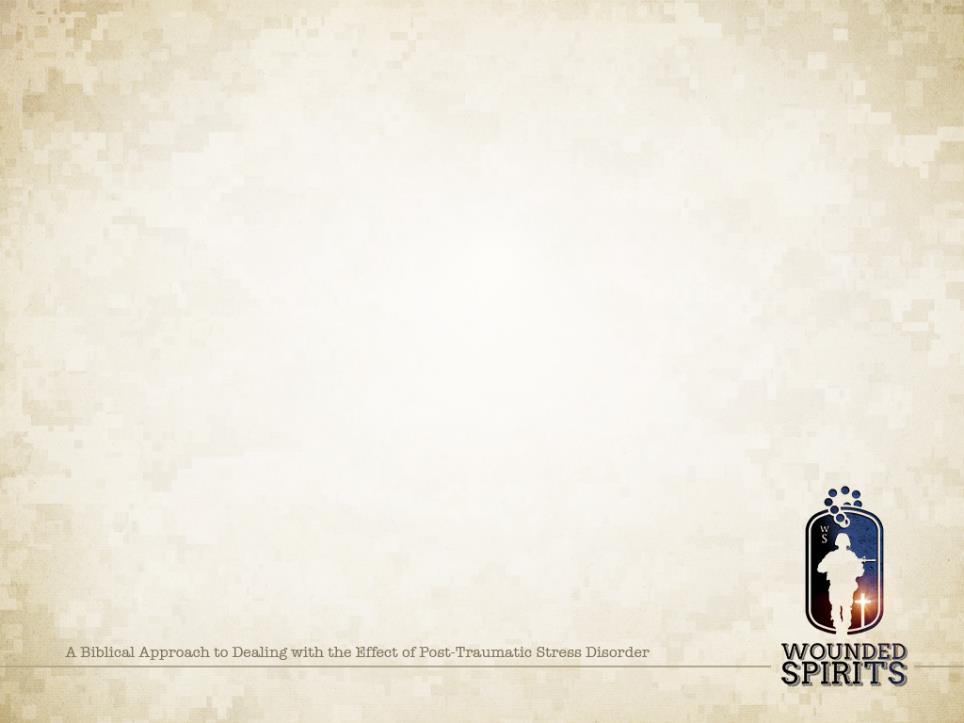 AFBM display set up for church on Sunday
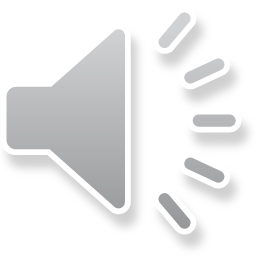 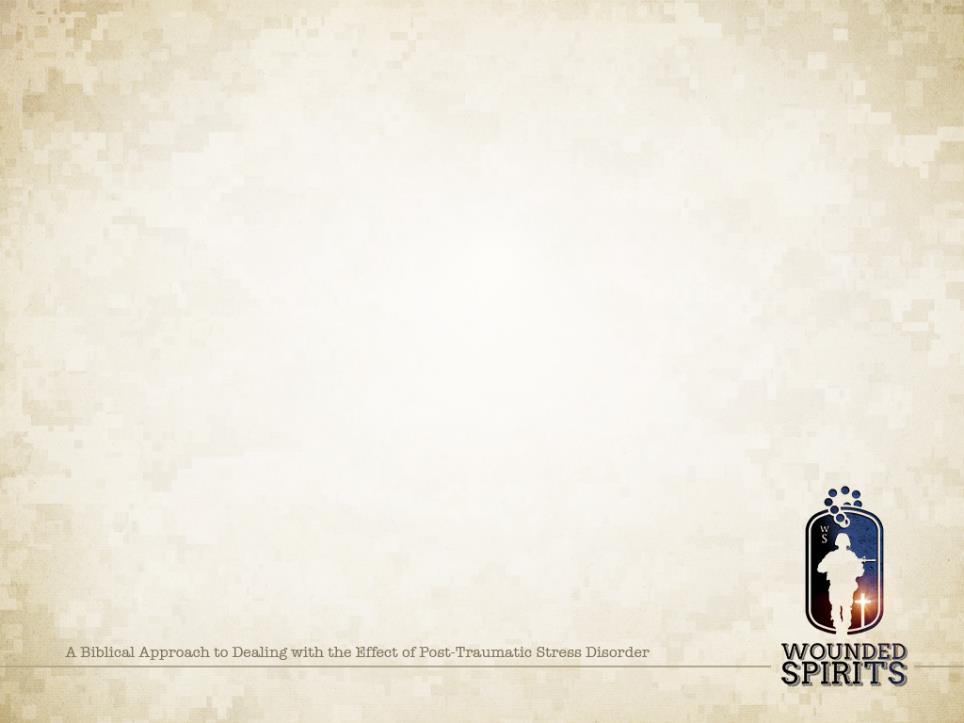 Where we held the Wounded Spirits Conference
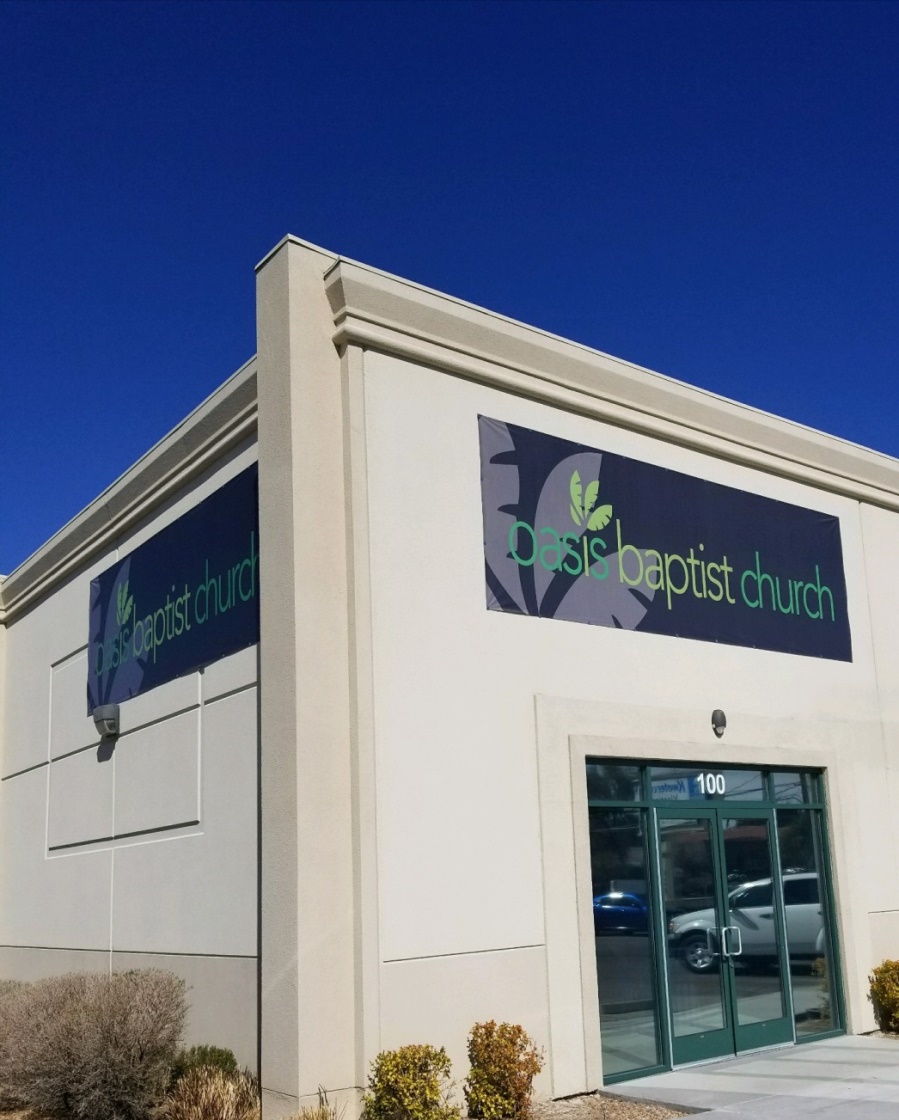 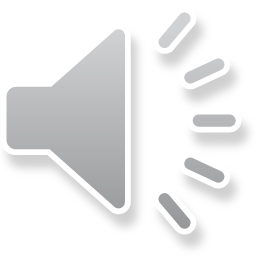 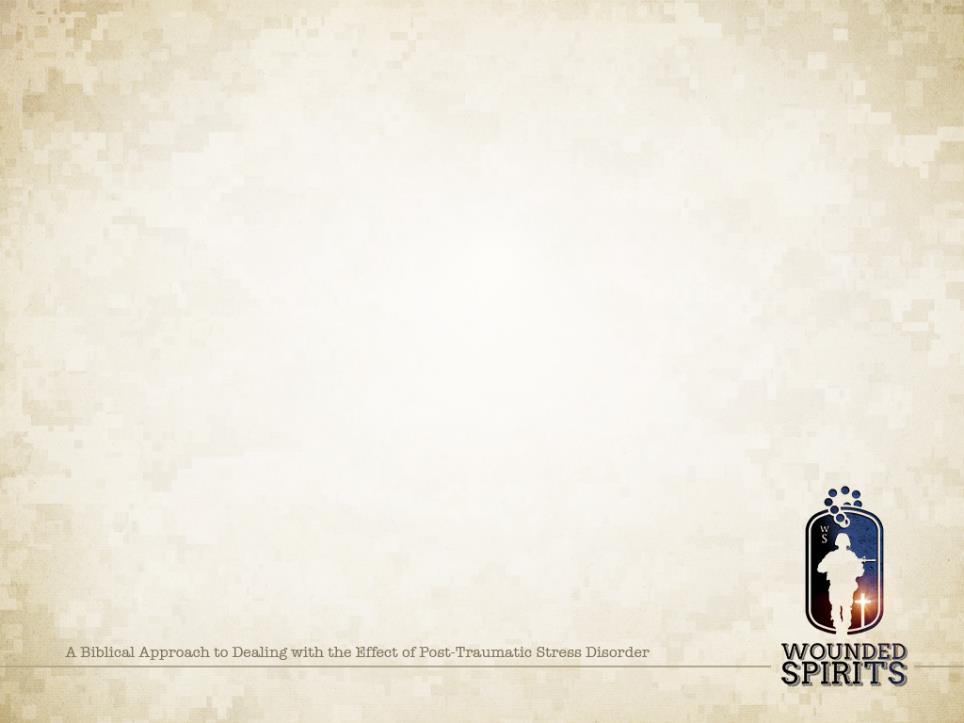 Sarah and Debbie working the registration table
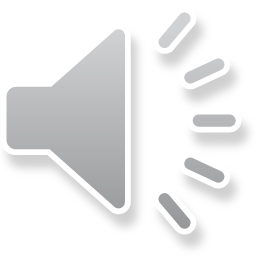 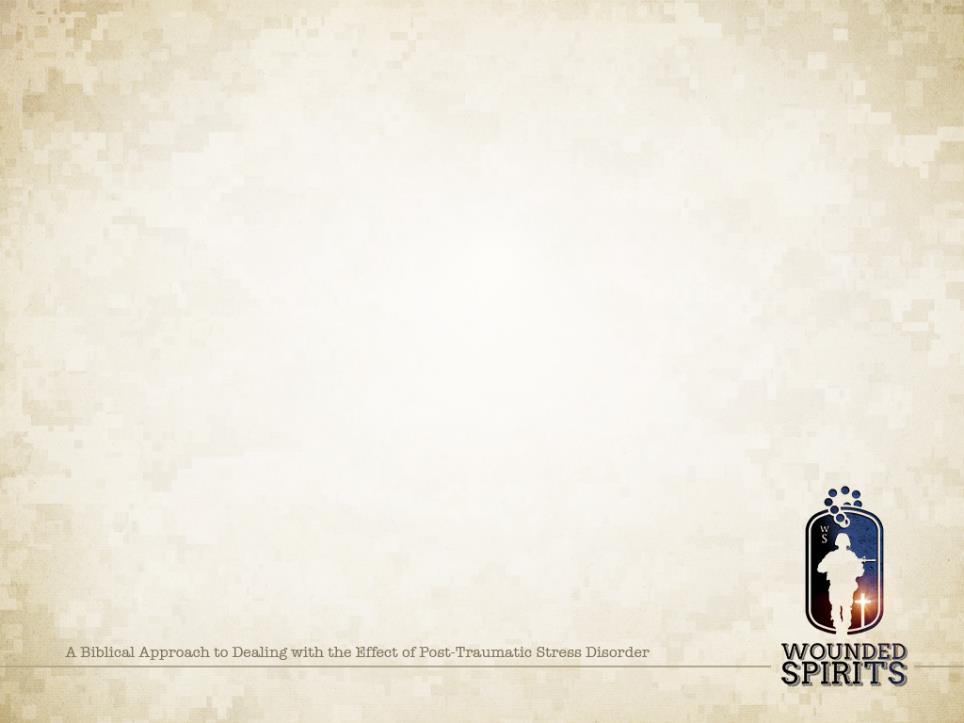 Our Command Center
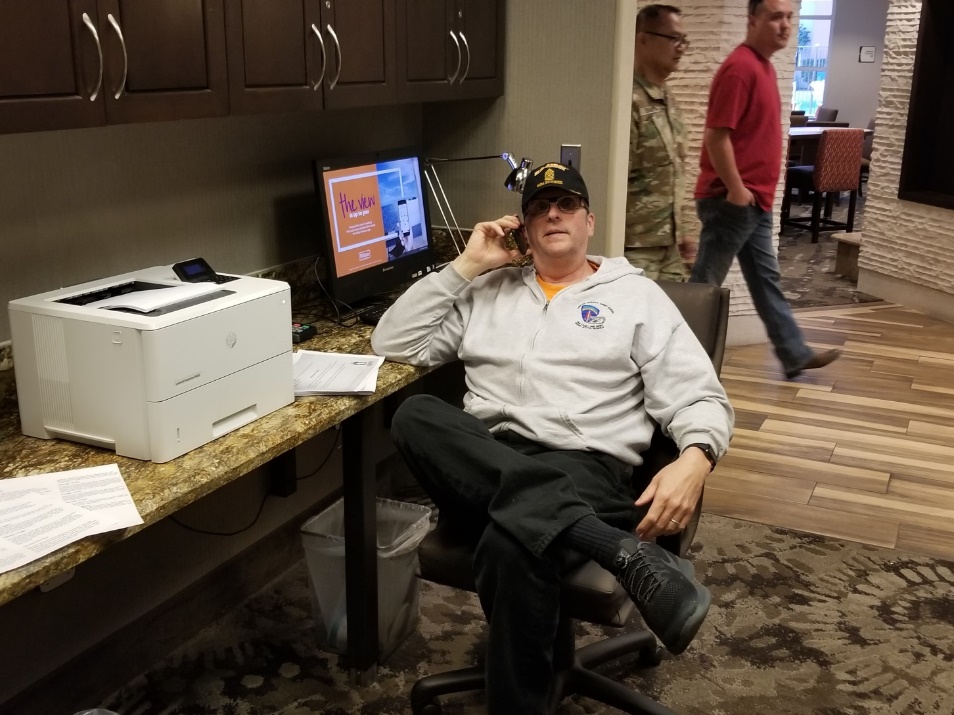 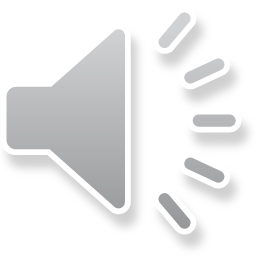 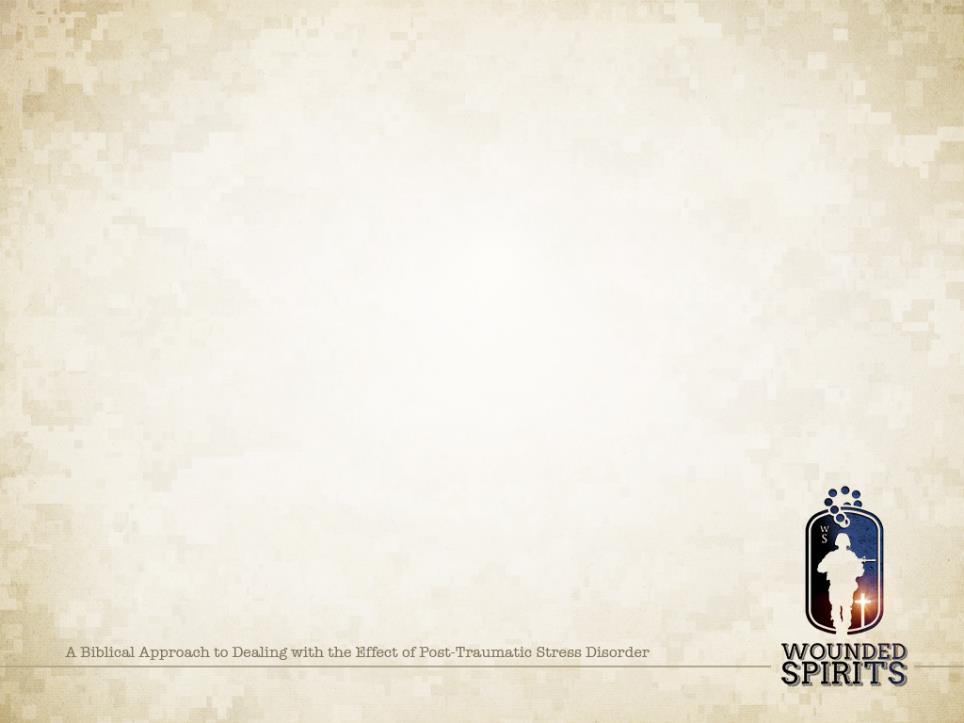 Doug teaching one of the sessions
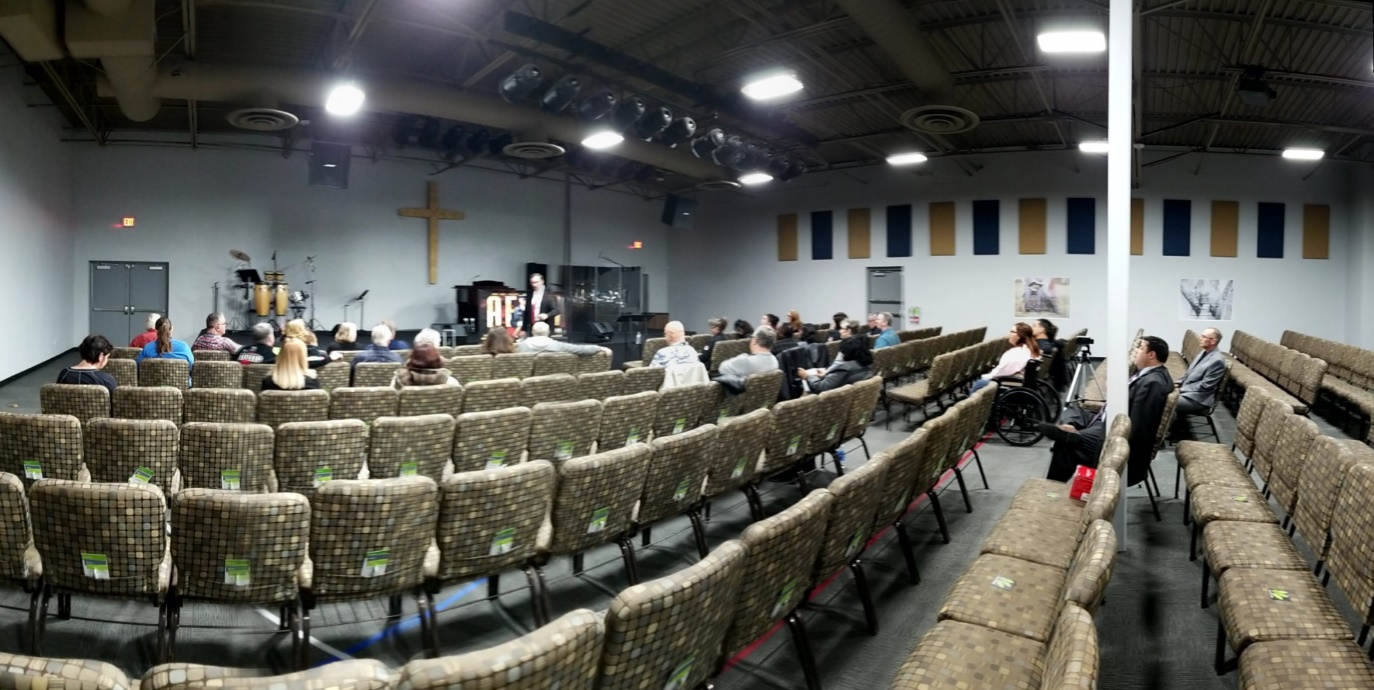 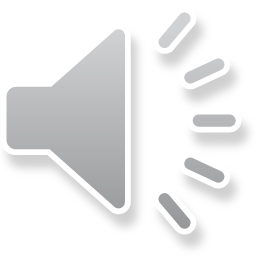 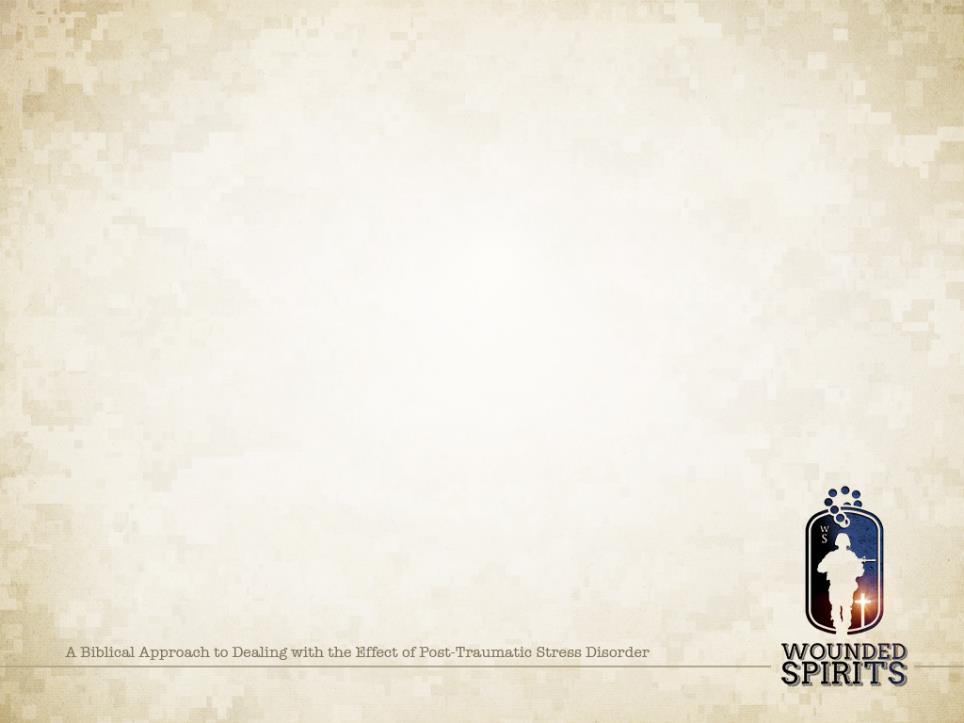 Paul teaching one of the sessions
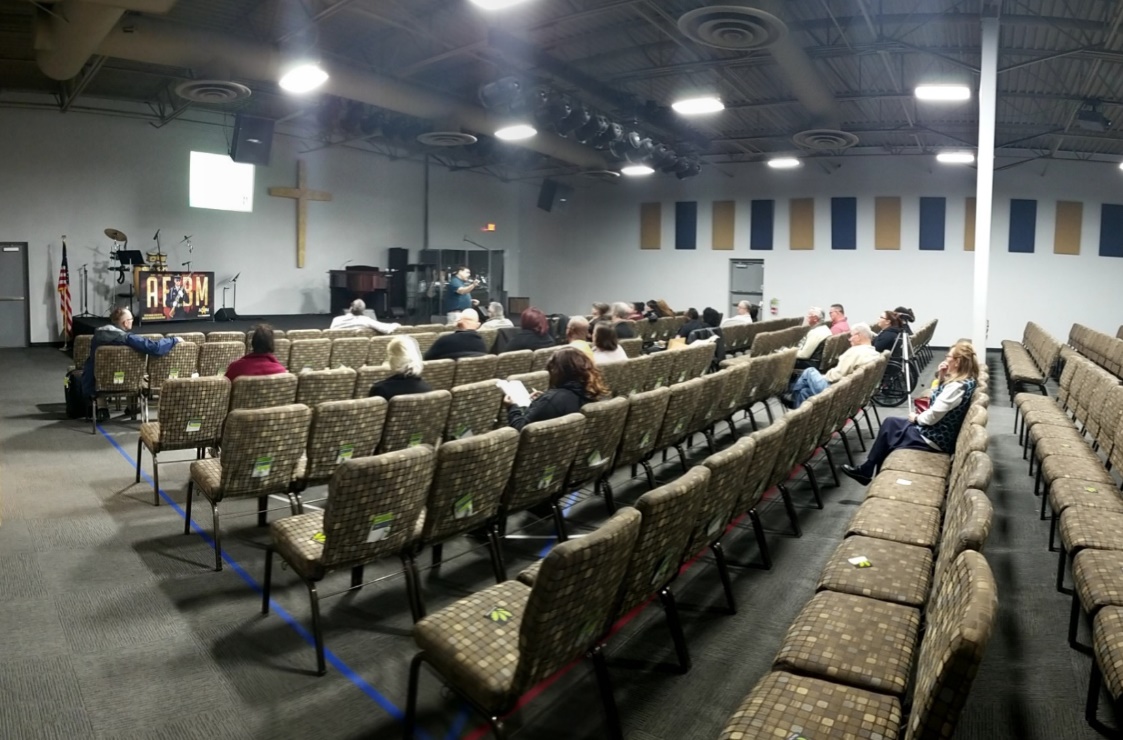 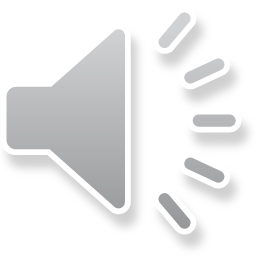 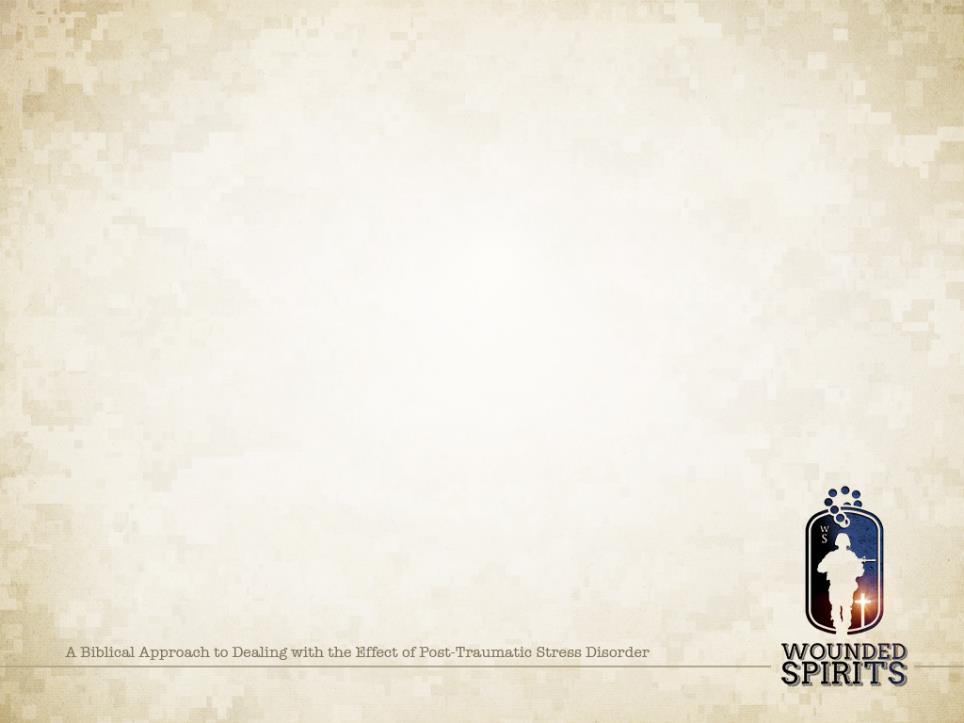 Case study groups
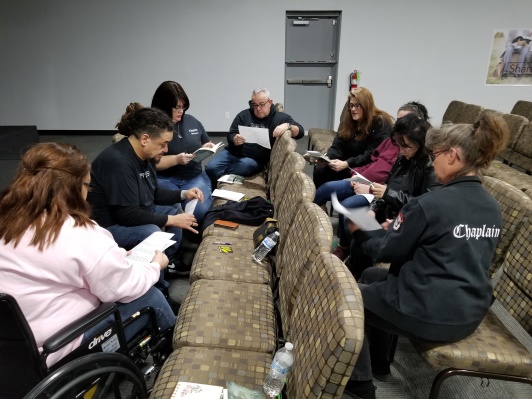 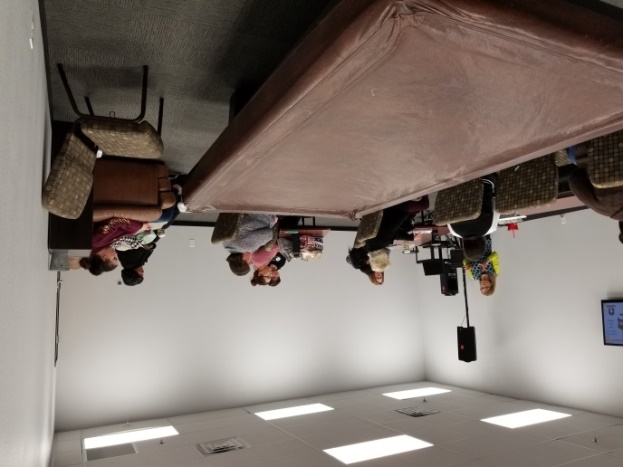 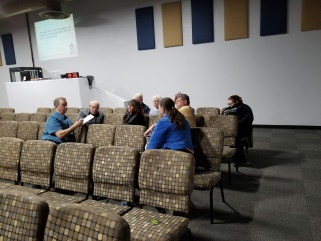 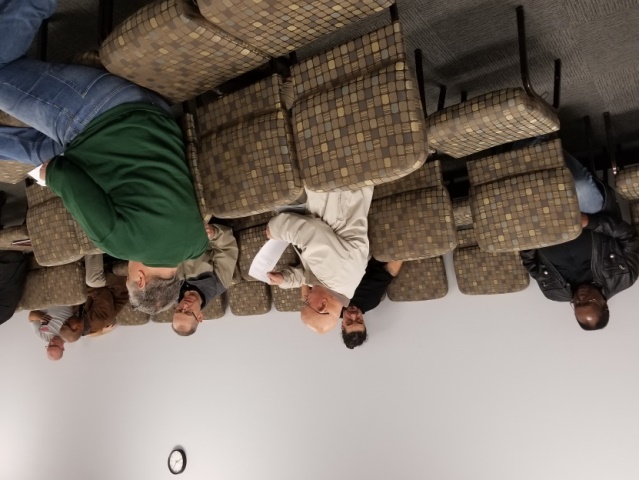 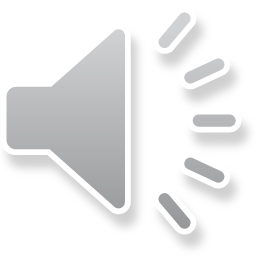 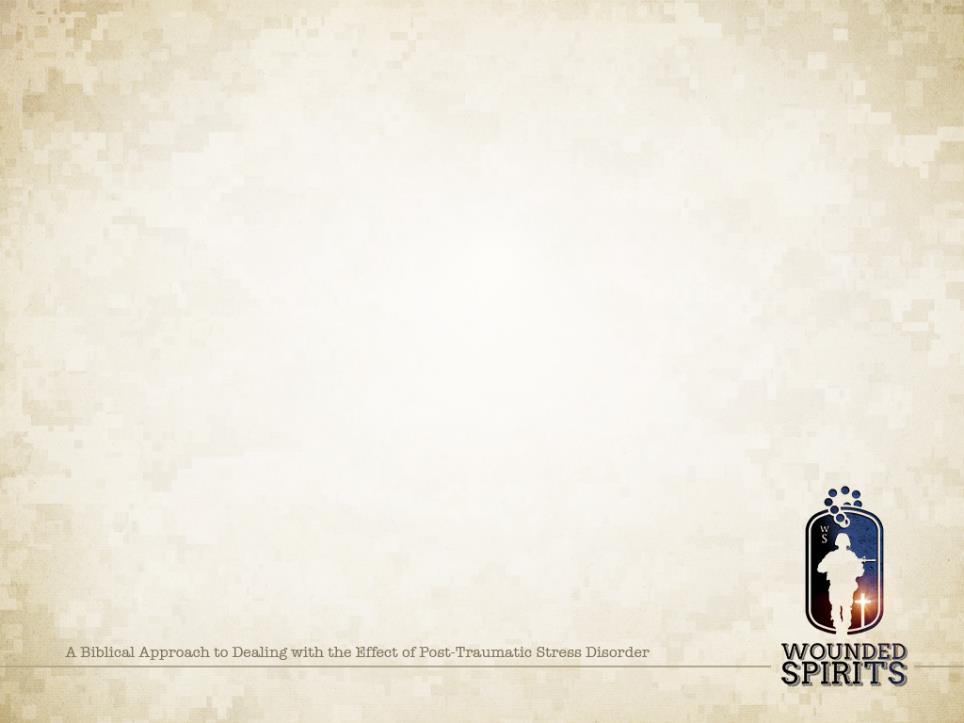 Case study groups
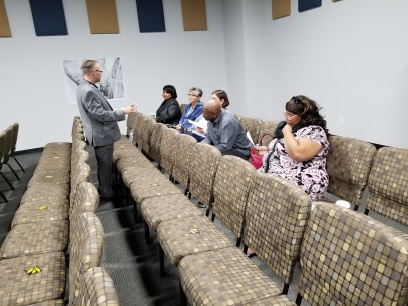 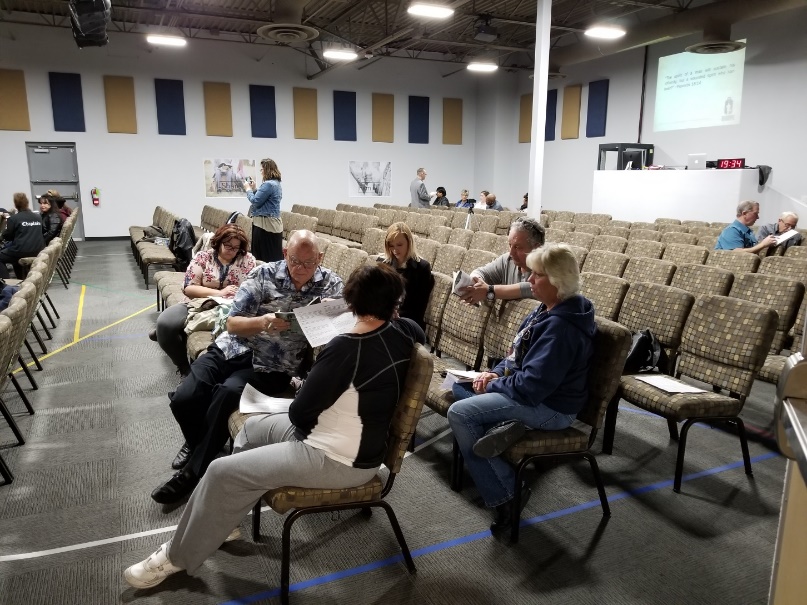 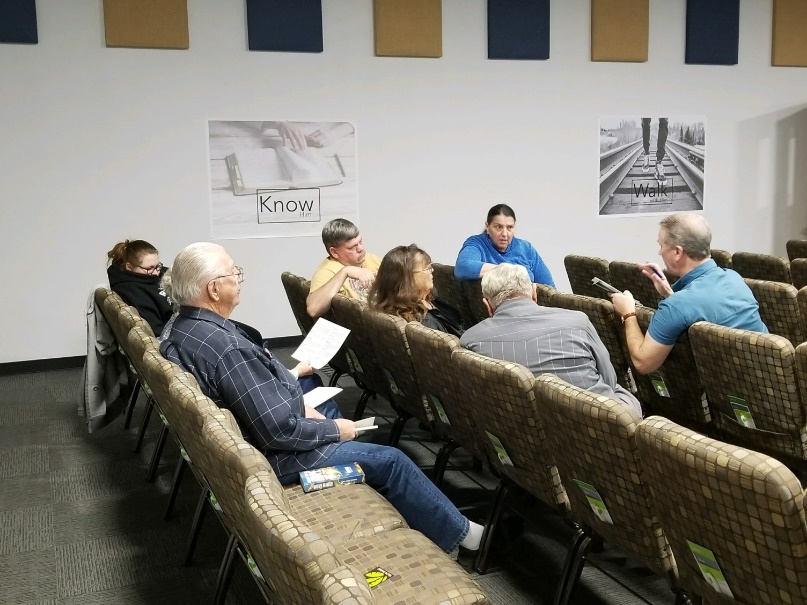 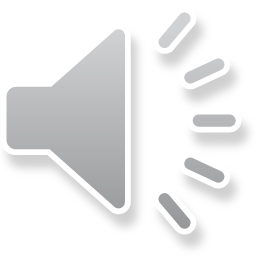 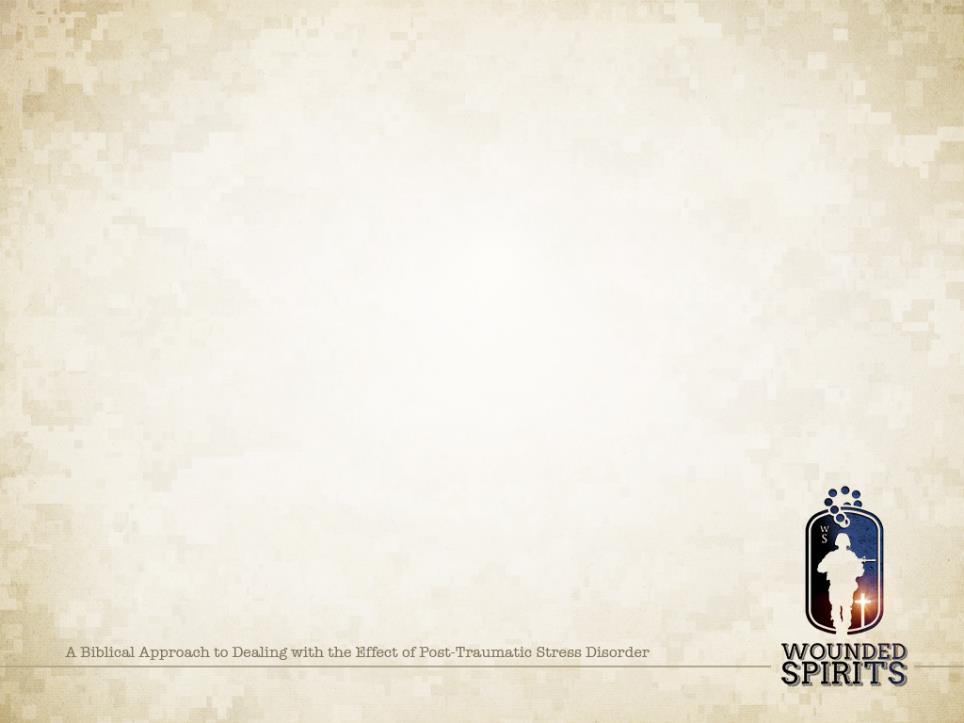 Ladies breakout sessions
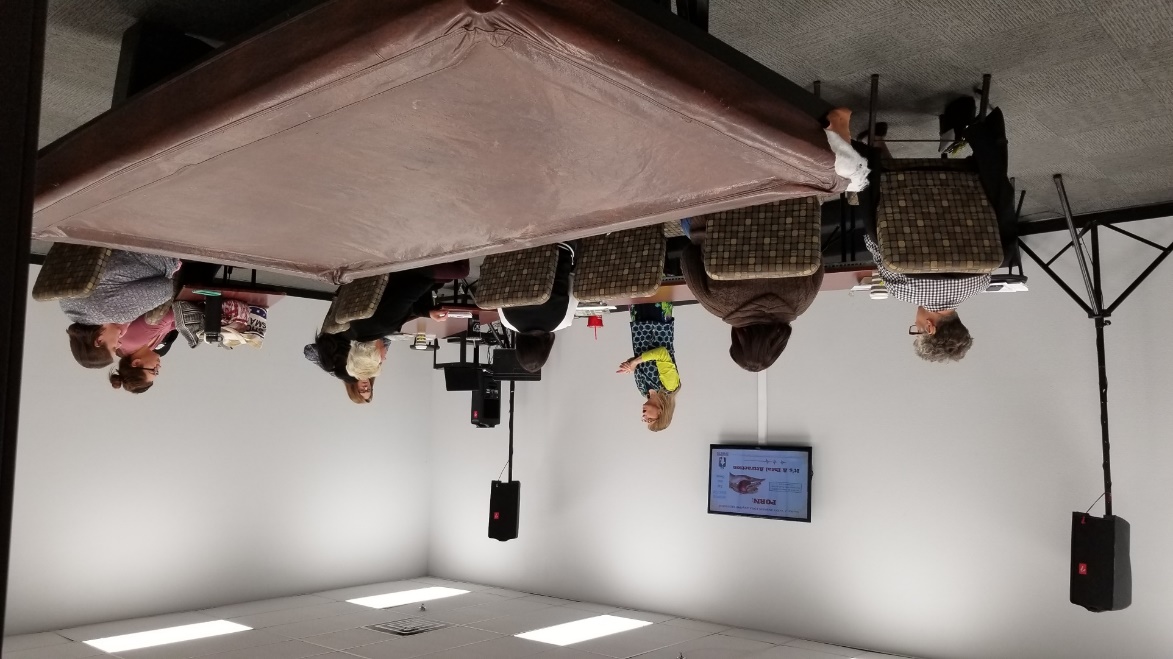 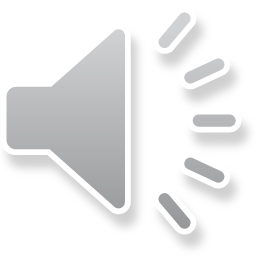 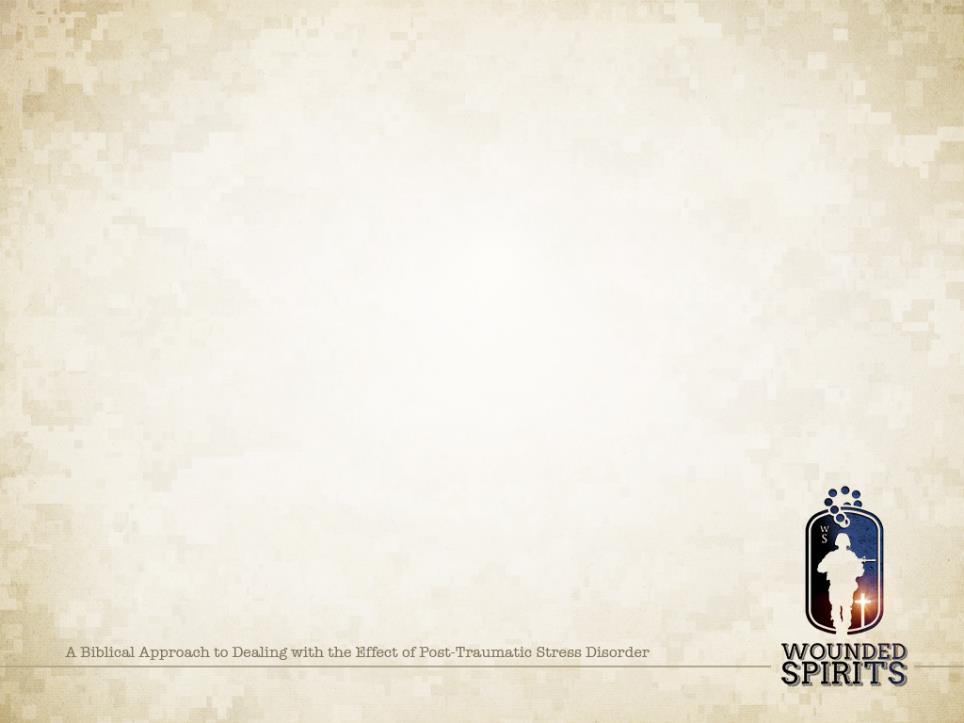 Las Vegas Chaplains saying thank you
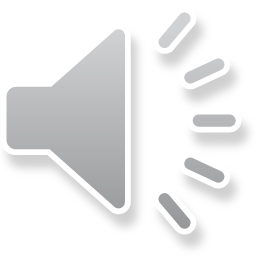 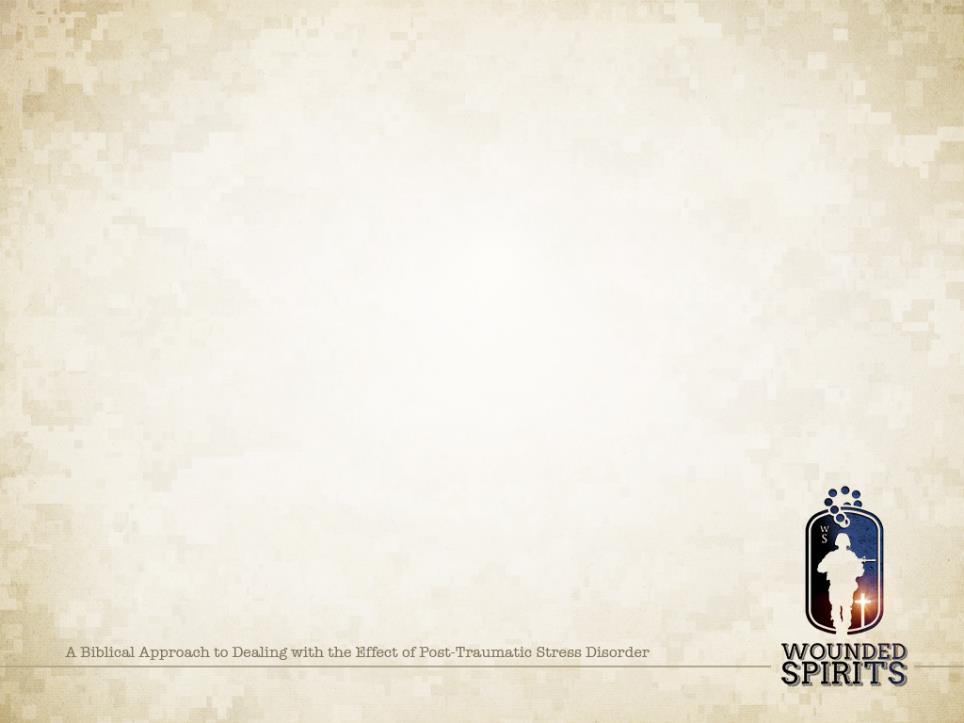 Q & A Time
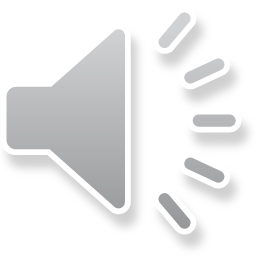 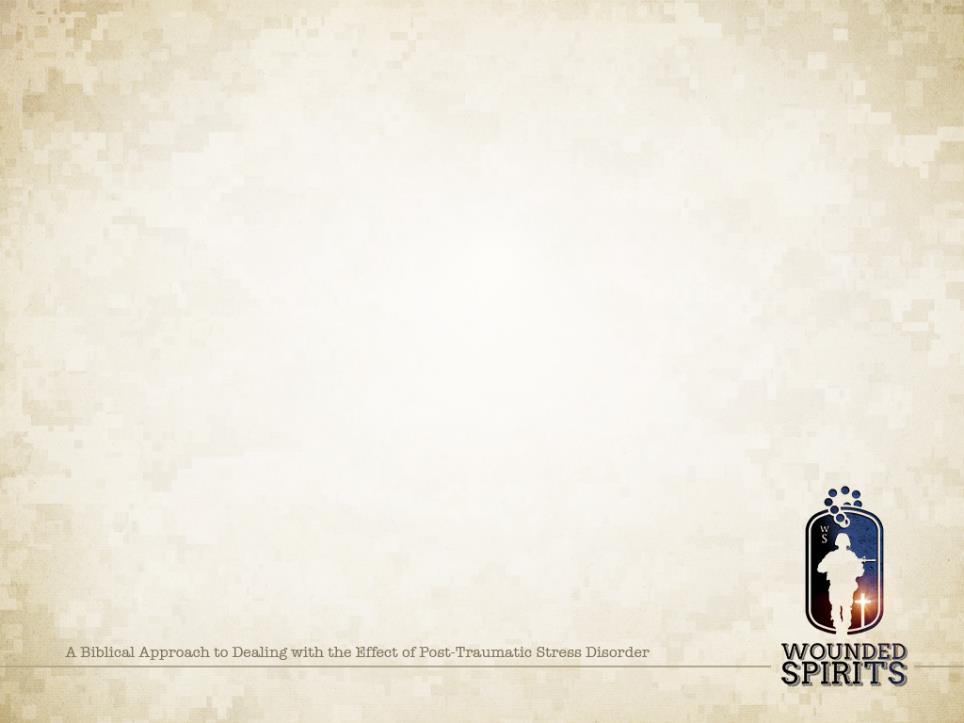 A few important things that were accomplished 
    since the beginning of Operation Las Vegas
More than 17,000 John and Romans Bibles were passed out

More than 1,200 Hope Bibles were passed out

More than 600 First responder Bibles were passed out

More than 800 Wounded Spirits books were passed out

11 people and counting have been led to the Lord.

Many have been witnessed to 

More than 50 attended the Wounded Spirits Conference

Many have made life changing decisions
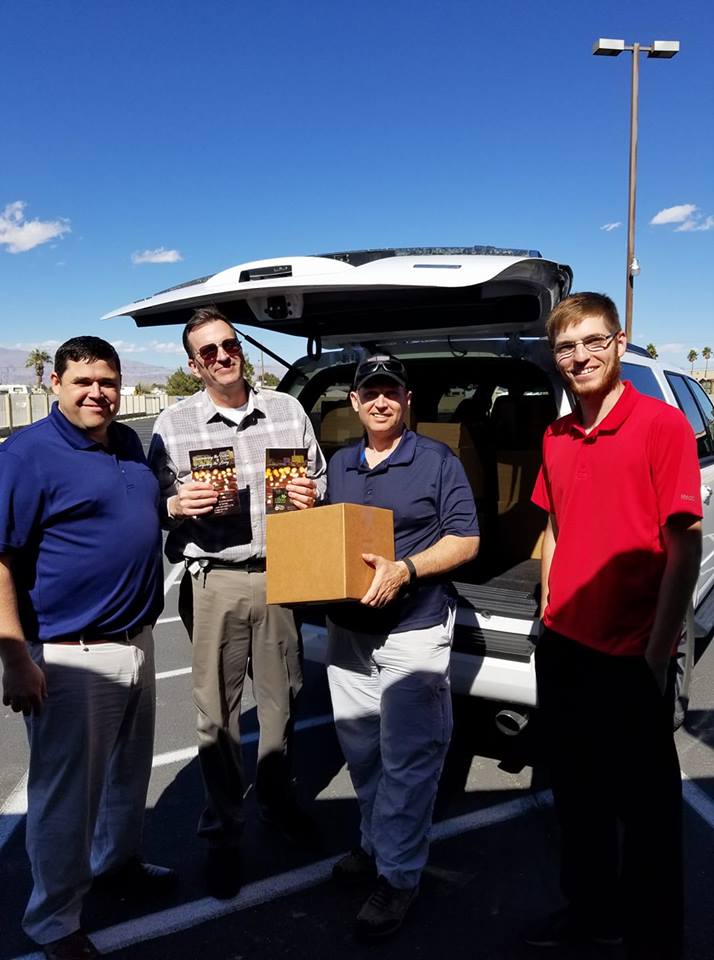 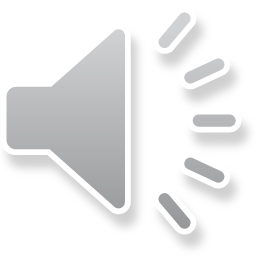